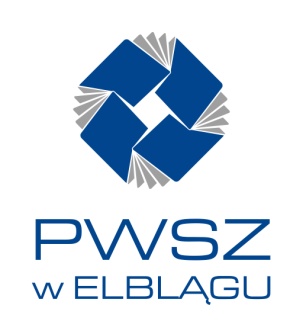 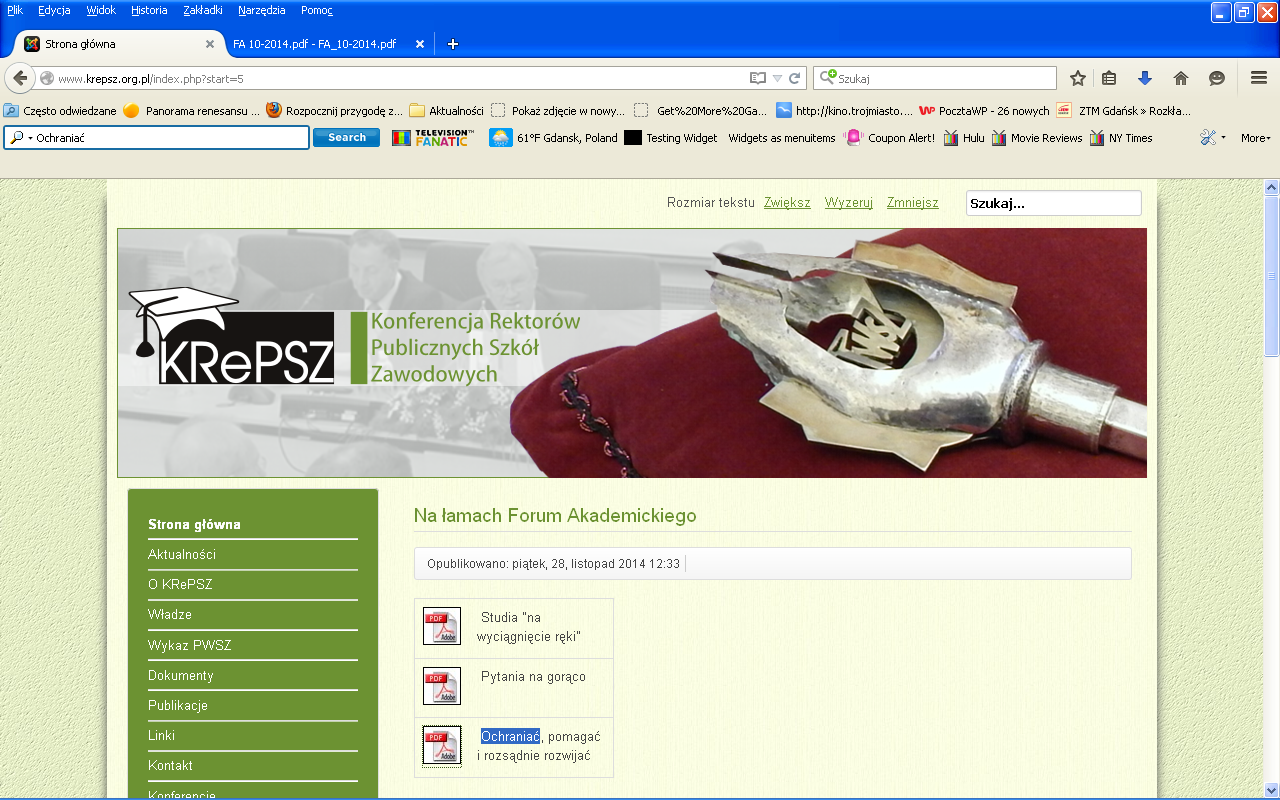 Nowy Targ, 2015
Projekt:
Program praktyk zawodowych w Państwowych Wyższych Szkołach Zawodowych
prof. dr hab. inż. Zbigniew Walczyk
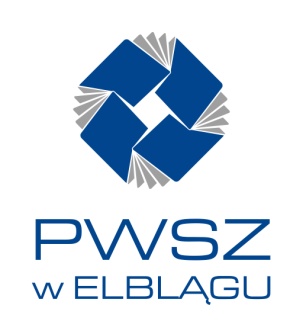 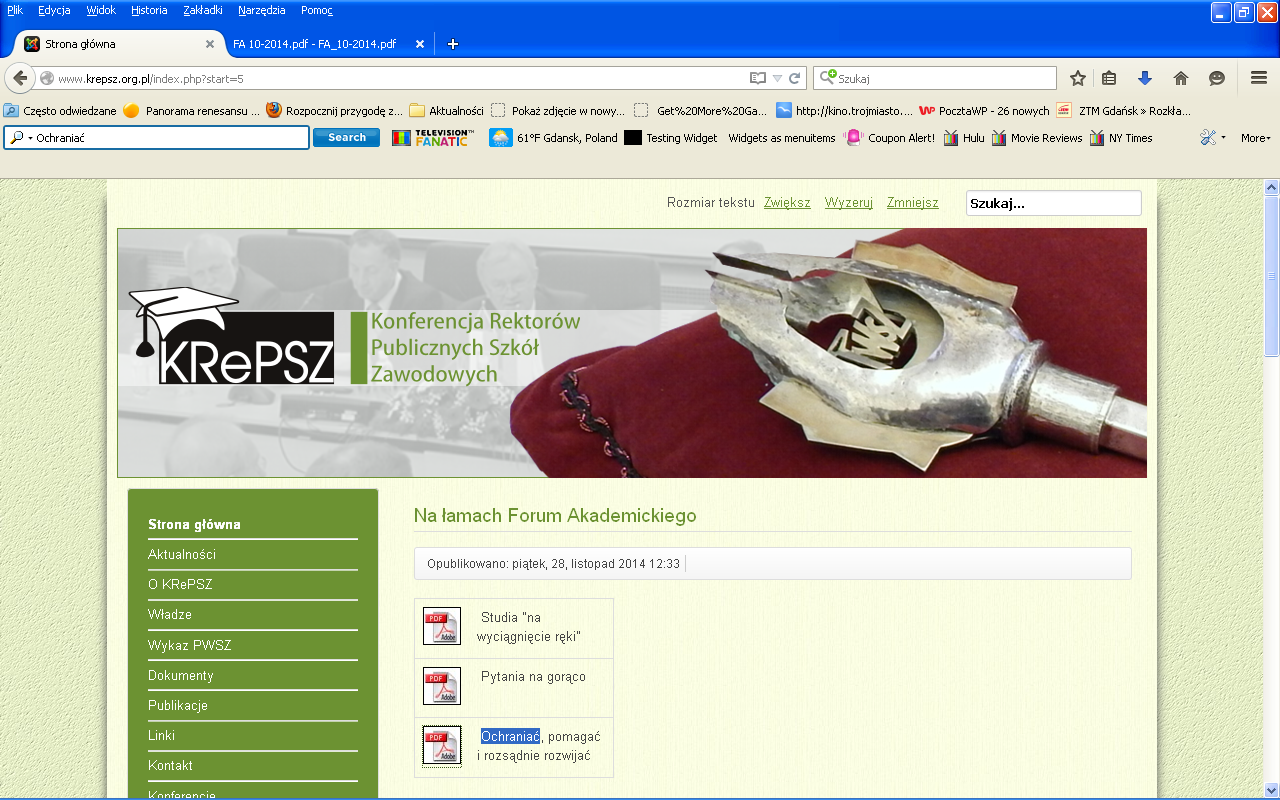 Program praktyk zawodowych w Państwowych Wyższych Szkołach Zawodowych
Nowy Targ, 2015
Inicjatywa realizacji projektu pozakonkursowego przeznaczonego dla PWSZ powstała na wniosek Konferencji Rektorów Publicznych Szkół Zawodowych (KRePSZ). KRePSZ w piśmie do Kierownictwa MNiSW zaproponowała projekt organizacji systemu praktyk zawodowych we wszystkich 36 polskich publicznych uczelniach zawodowych, mający na celu wzmocnienie kompetencji zawodowych absolwentów tych szkół wyższych, dostosowanych do lokalnych rynków pracy w rejonach działania uczelni. 

MNISW oraz KReSZP współpracują również z Ministerstwem Gospodarki, które zadeklarowało podjęcie działań w zakresie ułatwienia dostępu do firm działających w kraju w ramach Specjalnych Stref Ekonomicznych (SSE), w celu umożliwienia nawiązania współpracy w ramach realizacji praktyk zawodowych.
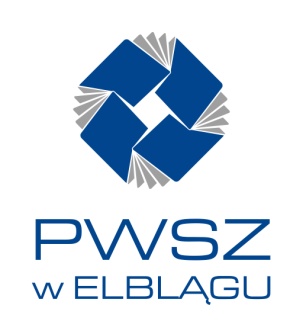 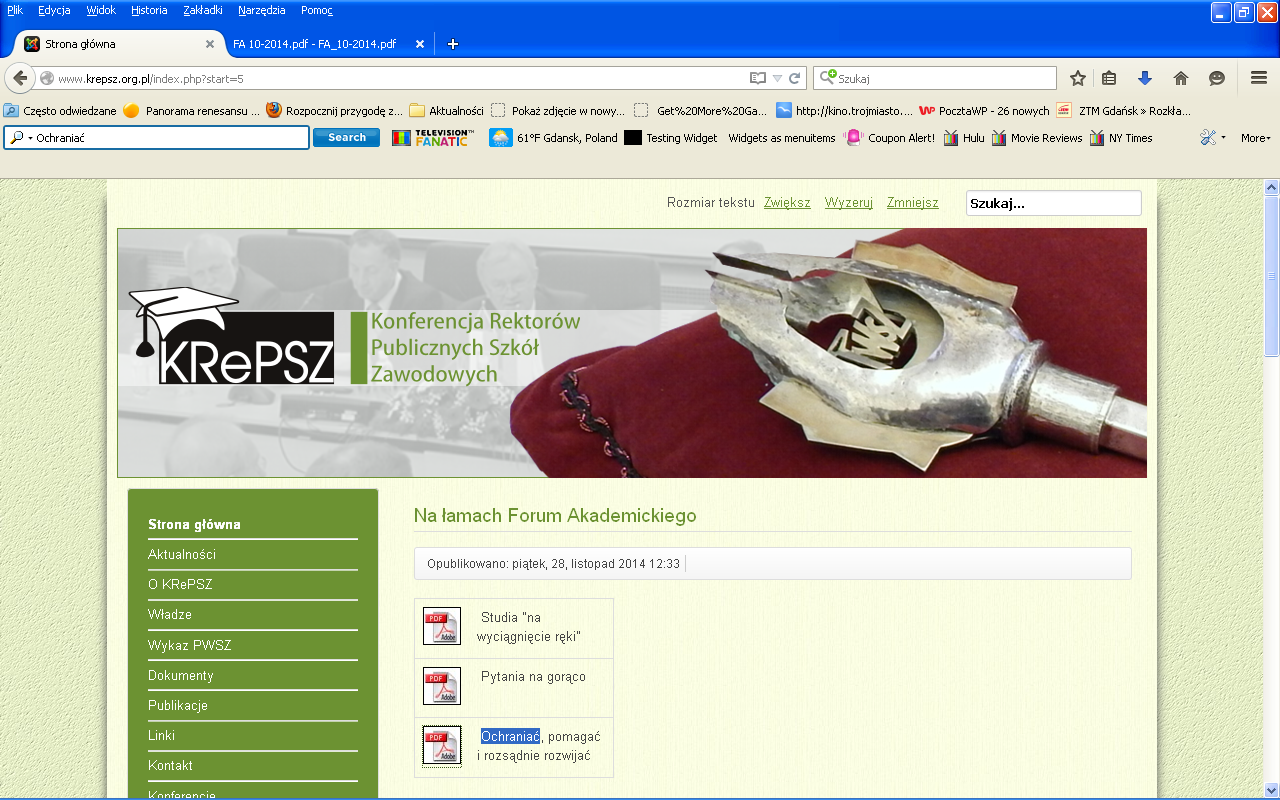 Program praktyk zawodowych w Państwowych Wyższych Szkołach Zawodowych
Nowy Targ, 2015
Podczas współpracy z MNiSW, w PWSZ w Elblągu opracowano szczegółowe  założenia  organizacji i przebiegu pilotażowych praktyk zawodowych. 
Odbyły się trzy spotkania w MNiSW:  22.06,   13.07  i  13.08 b.r.
Projekt został złożony w NCBiR w dniu 17.08.15  (2 miesiące po pierwszym spotkaniu!)
Przygotowano dwa dokumenty, które były dwukrotnie modyfikowane po kolejnych spotkaniach  uszczegóławiających założenia i cele projektu. Były to:
Propozycja organizacji projektu (dokument zawiera uzasadnienia, wskazuje elementy innowacyjności i mechanizmy  zapewnienia dobrej  jakości  przy  realizacji projektu)
Szacowanie kosztów projektu
Wszystkie nasze postulaty merytoryczne zostały uwzględnione w projekcie. 
Problem wydłużenia praktyk  do sześciu miesięcy, dla praktycznego  profilu studiów,  pozostaje otwarty.   Wyniki przebiegu  praktyk  pilotażowych prowadzonych w ramach projektu będą brane  pod uwagę  przy  decyzji  o  wydłużeniu praktyk.
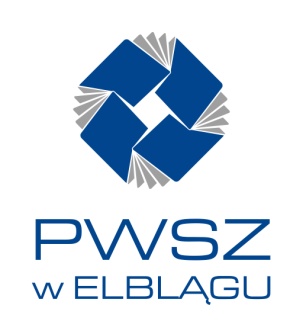 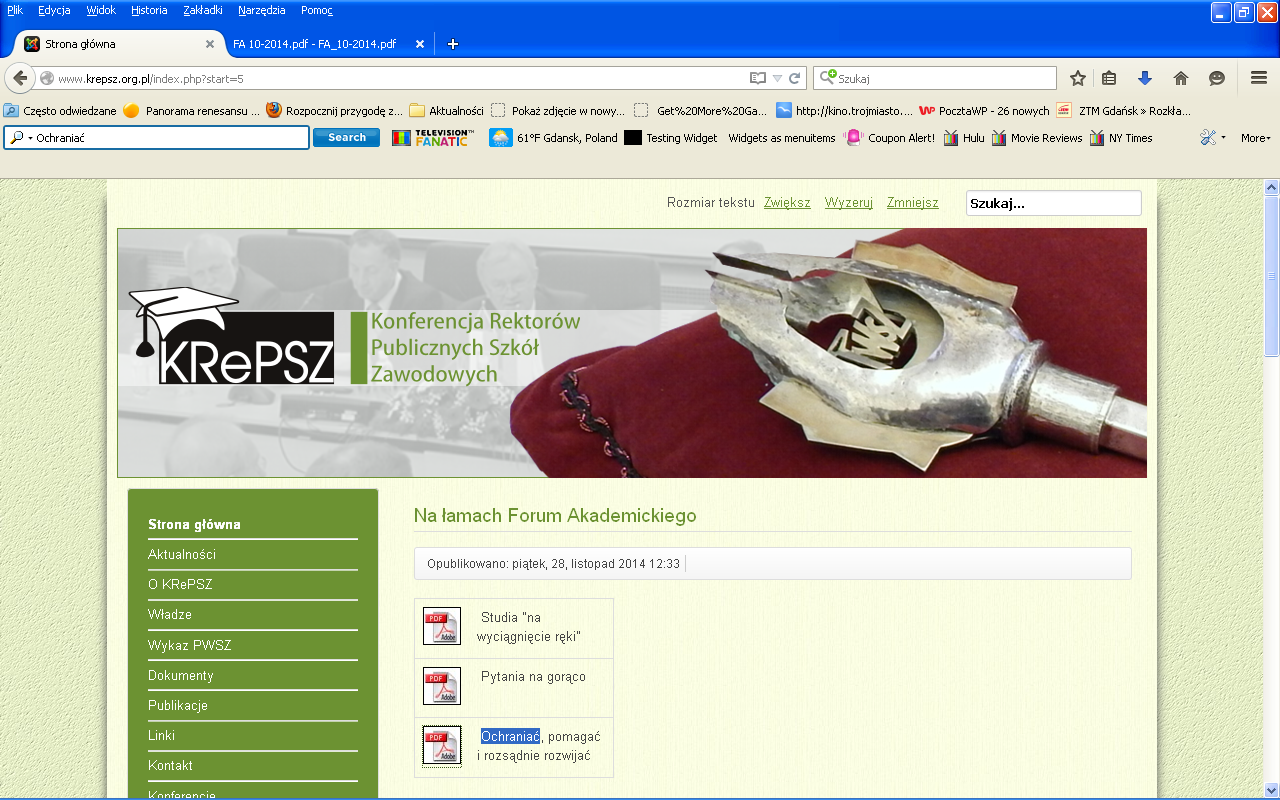 Program praktyk zawodowych w Państwowych Wyższych Szkołach Zawodowych
Nowy Targ, 2015
Beneficienci  projektu:
studenci jako praktykanci, z powodu:
wzrostu kwalifikacji zawodowych
wzrostu  zatrudnialności
polepszonej znajomość środowiska pracy  krajowego i ewentualnie zagranicznego
pracodawcy, z powodu:
lepszego  zrozumienia uczelnianych procesów kształcenia prowadzonych na uczelni
zwiększenia wpływu na ich przebieg procesu kształcenia
ułatwienia w rozwiązywaniu swoich problemów kadrowych
uczelnie, z powodu:
polepszenia, poszerzenia,  nawiązania, współpracy z pracodawcami
posiadanie jednolitego systemu praktyk zawodowych dla całej formacji uczelni zawodowych, co na pewno ułatwi uzyskiwanie akredytacji od PAK’i
podwyższenia zatrudnialności absolwentów
wdrożenia  systemu ECVET, co spowoduje ułatwienia w walidacji kompetencji
wdrożenie platforma e-learningowa obsługi praktyk zawodowych
możliwości łatwiejszego  wdrażania w uczelniach nowych rozwiązań  prawnych „uzawodowiania” studiów na profilu praktycznym
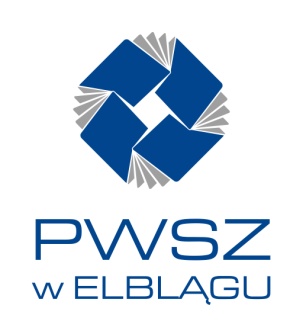 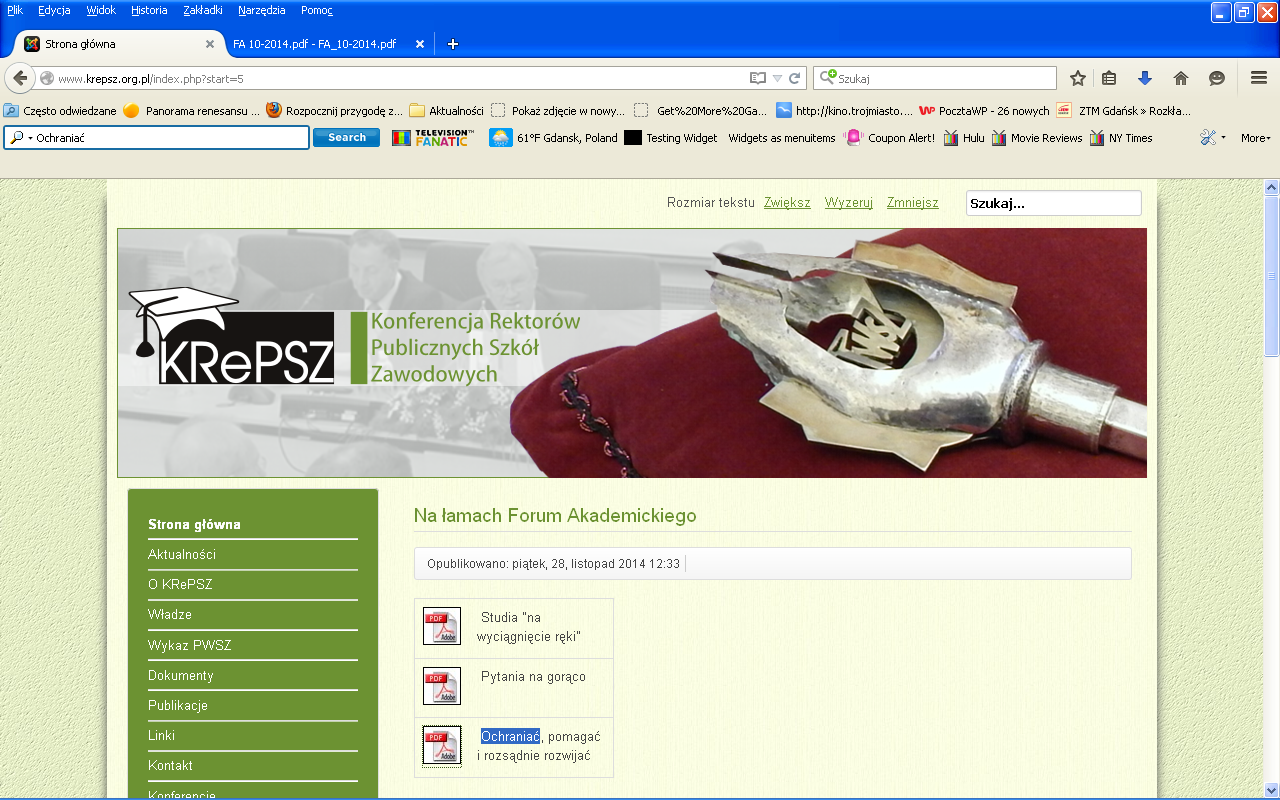 Program praktyk zawodowych w Państwowych Wyższych Szkołach Zawodowych
Nowy Targ, 2015
Całkowity  budżet  projektu:   135 937 750  zł, 

czyli do  każdego regionu  działania  naszych  uczelni  może  trafić  średnio  ponad  4  mln  zł
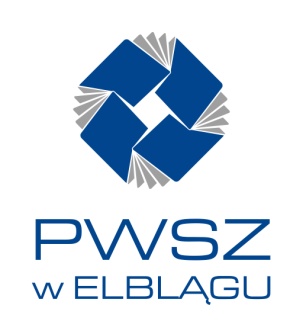 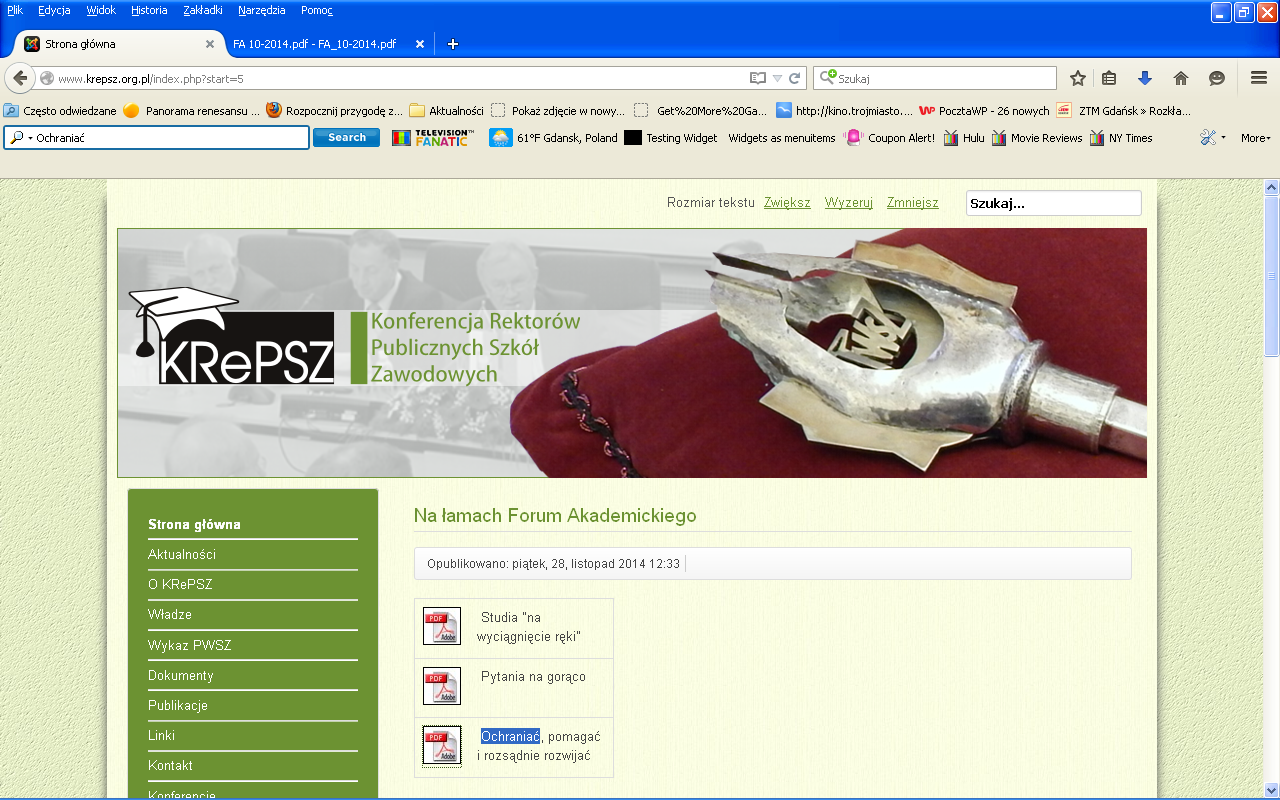 Program praktyk zawodowych w Państwowych Wyższych Szkołach Zawodowych
Nowy Targ, 2015
Moje osobiste uwagi:  
W czasie  mojego  siedemnastoletniego rektorowania po raz pierwszy  ważny  przepis prawny, o zasięgu krajowym dotyczący naszych uczelni,  będzie poprzedzony pilotażem dającym wyniki eksperymentalne uzasadniające  choćby częściowo,   zasadność  przepisu. 
Z powyższego wynika, że „prawna decyzja”, o przedłużeniu czasu trwania praktyk zawodowych, może być podjęta za około trzech lat (pewnie zbiegnie  się to (jeżeli?) z ustanowieniem nowej ustawy o szkolnictwie wyższym, o czym coraz częściej mówią zbliżeni do kół dobrze poinformowanych).
Pilotażowe praktyki zawodowe, które będą prowadzone w ramach projektu muszą być praktykami  dodatkowymi, jako przedłużenie obecnie prowadzonych praktyk „kursowych” (stąd w sumie, w ramach projektu  mamy praktyki sześciomiesięczne), bo fundusze EFS nie mogą dofinansowywać tego, co jest finansowane z budżetu państwa.
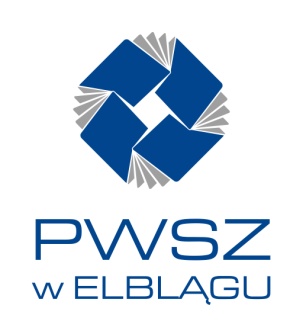 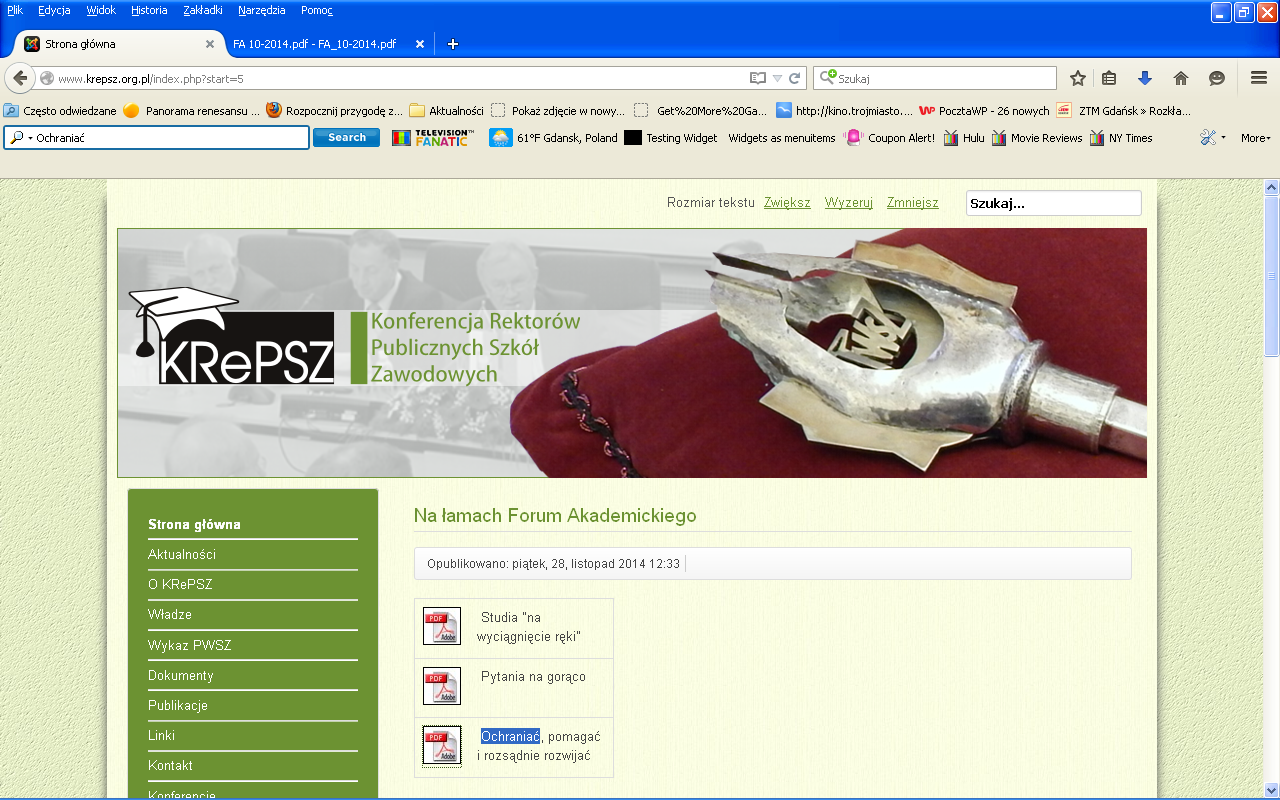 Program praktyk zawodowych w Państwowych Wyższych Szkołach Zawodowych
Nowy Targ, 2015
I. INFORMACJE O PROJEKCIE
1.1 Numer i nazwa Osi priorytetowej: III Szkolnictwo wyższe dla gospodarki i rozwoju
1.2 Numer i nazwa Działania:   3.1 Kompetencje w szkolnictwie wyższym
1.3 Numer i nazwa Poddziałania:  NIE DOTYCZY
1.4 Instytucja, w której wniosek zostanie złożony: Narodowe Centrum Badań i Rozwoju
 
1.5 Numer naboru: NIE DOTYCZY
1.6 Tytuł projektu:  Program praktyk zawodowych w Państwowych Wyższych   
                                    Szkołach Zawodowych
1.7 Okres realizacji projektu: od: 2015-10-01 do:	2018-09-30
1.8 Obszar realizacji projektu: cała Polska
1.9 Projekt grantowy:  NIE
1.10 Projekt w ramach inżynierii finansowej:   NIE
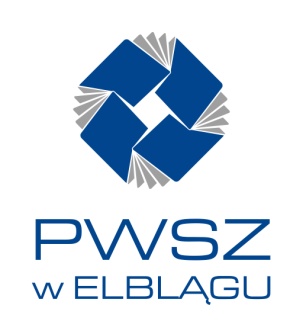 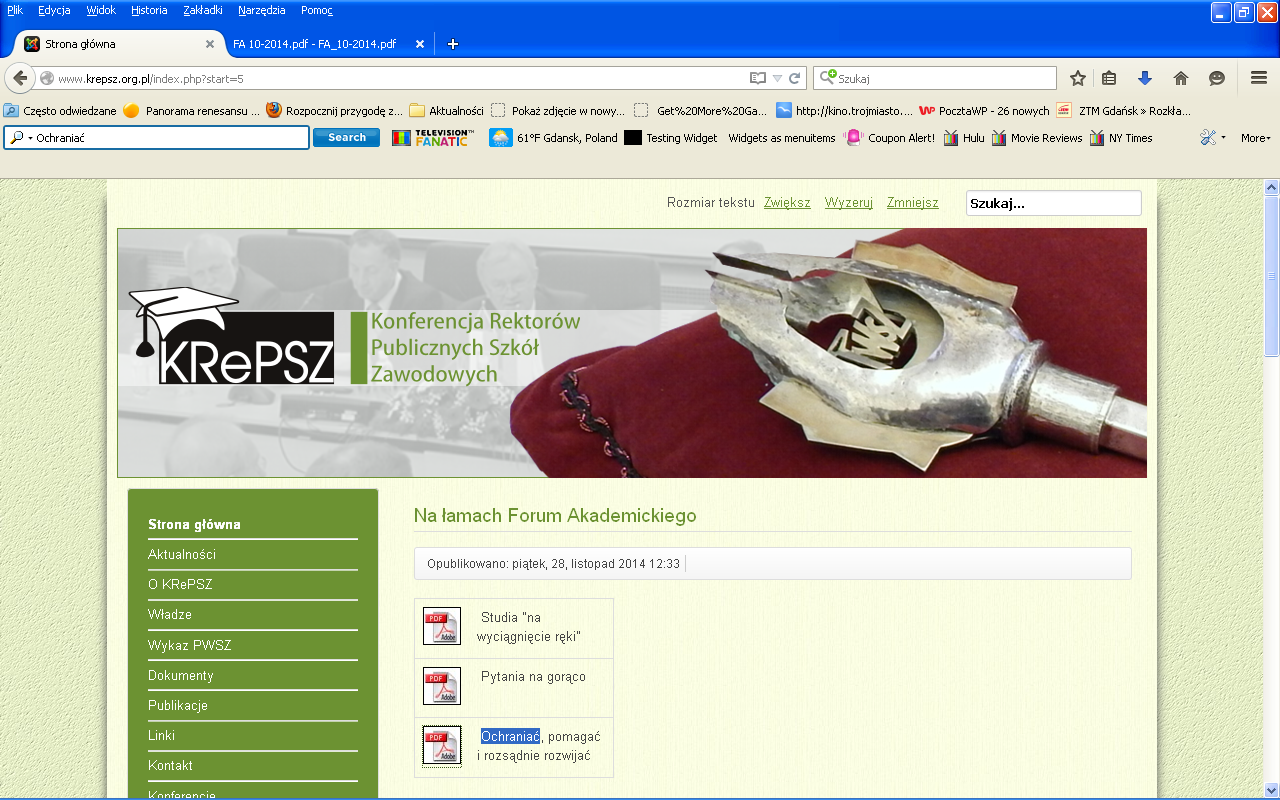 Program praktyk zawodowych w Państwowych Wyższych Szkołach Zawodowych
Nowy Targ, 2015
II. WNIOSKODAWCA (BENEFICJENT)
2.1 Nazwa wnioskodawcy:  Ministerstwo Nauki i Szkolnictwa Wyższego
2.2 Forma prawna: organ władzy, administracji rządowej
2.3 Forma własności: Skarb Państwa
2.4 NIP:   7010014467
2.5 REGON:   140533156
2.6 Adres siedziby:
Ulica: Wspólna
Nr budynku: 1/3
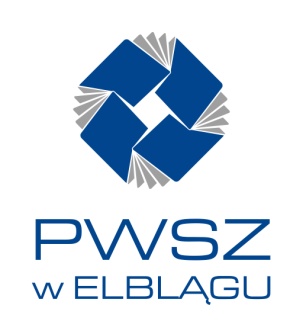 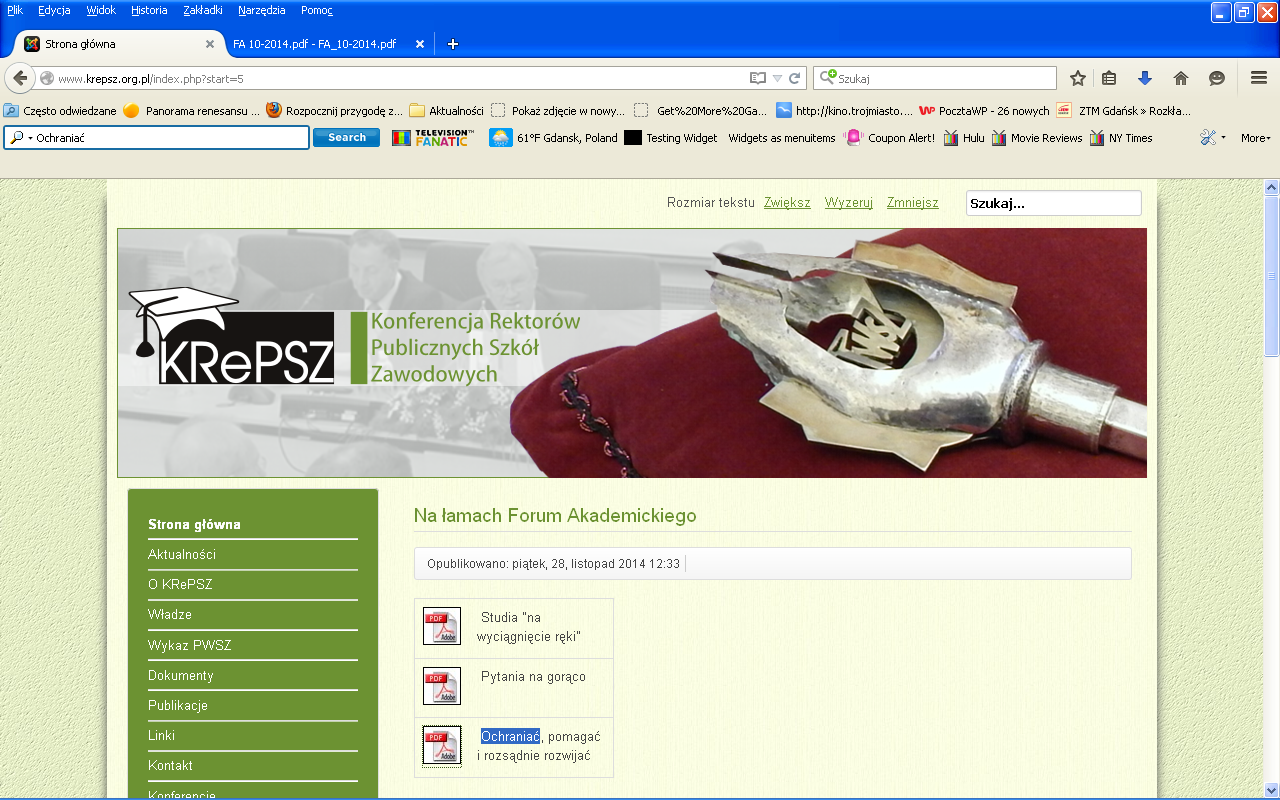 Program praktyk zawodowych w Państwowych Wyższych Szkołach Zawodowych
Nowy Targ, 2015
2.7 Osoba/y uprawniona/e do podejmowania decyzji wiążących w imieniu wnioskodawcy: 
dr Andrzej Kurkiewicz
2.8 Osoba do kontaktów roboczych: dr Andrzej Kurkiewicz
2.8.1 Numer  telefonu:  +48225292254
2.8.2 Adres e-mail:  Andrzej.Kurkiewicz@mnisw.gov.pl
2.8.3 Numer  faksu: +48225017865
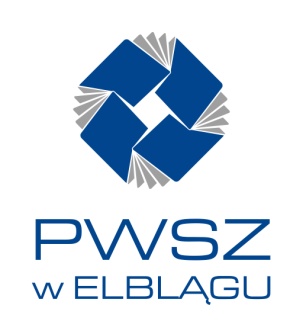 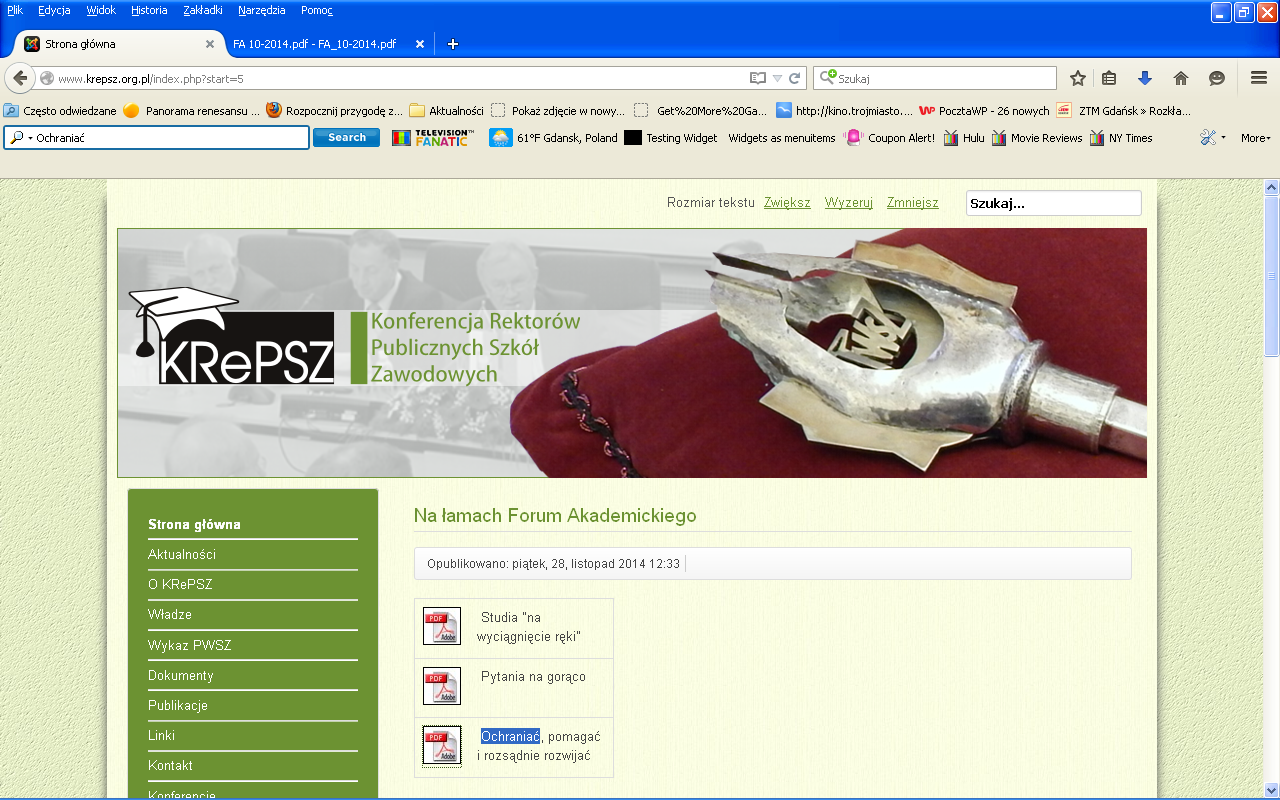 Program praktyk zawodowych w Państwowych Wyższych Szkołach Zawodowych
Nowy Targ, 2015
Cel szczegółowy PO WER:  Podniesienie kompetencji osób uczestniczących w edukacji na poziomie wyższym, odpowiadających potrzebom gospodarki, rynku pracy i społeczeństwa.
Nowe regulacje prawne (2014) dotyczące praktyk studenckich kładą nacisk na ściślejsze powiązanie studiów ze środowiskiem pracy. Dzięki temu studenci mają być lepiej przygotowywani do wejścia na rynek pracy, uczelnie zaś mogą poszerzać współpracę z przedsiębiorstwami nie tylko w wymiarze badawczym, ale również dydaktycznym. Tym samym, pracodawcom łatwiej jest dotrzeć do studentów z ofertami praktyk, wpływać na kształt studiów, a praktycy zawodowi mogą prowadzić na uczelniach zajęcia.
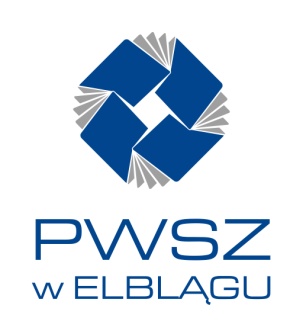 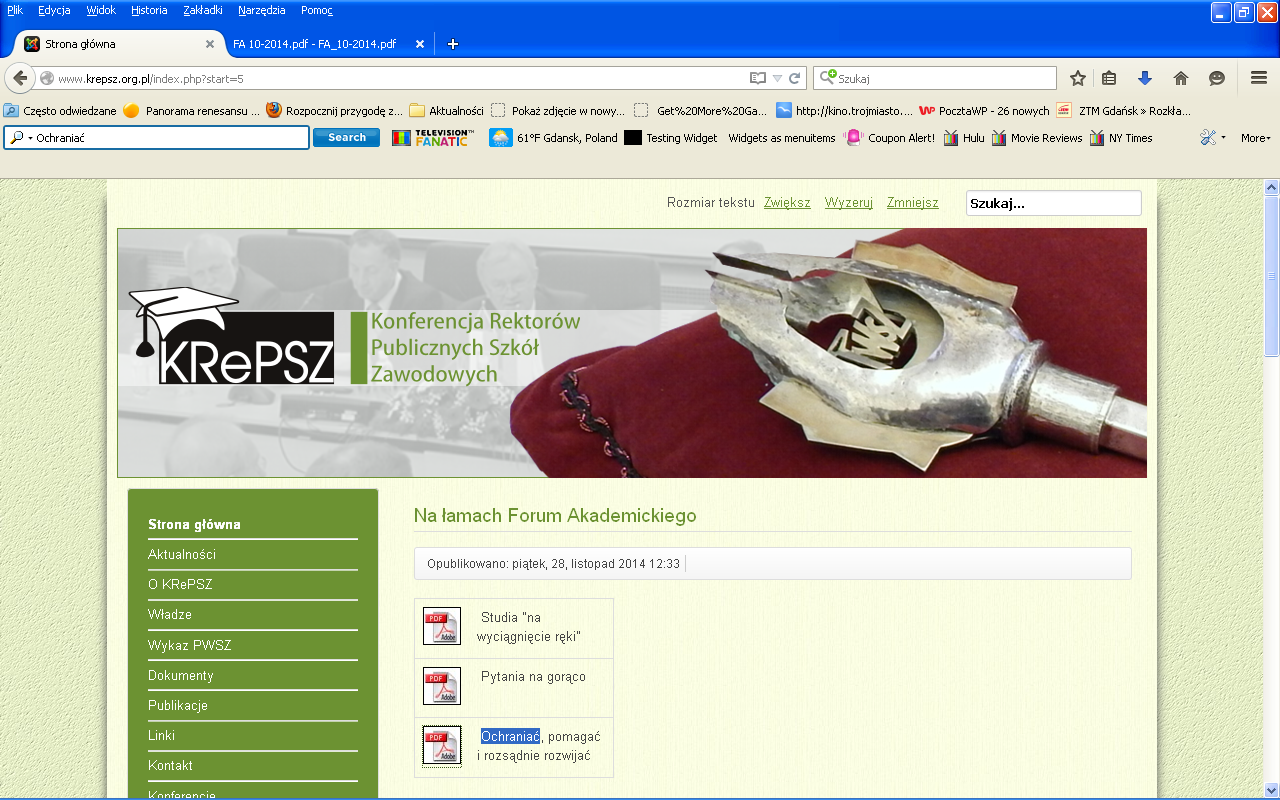 Program praktyk zawodowych w Państwowych Wyższych Szkołach Zawodowych
Nowy Targ, 2015
Celem interwencji jest wypracowanie ogólnopolskiego, jednolitego systemu praktyk zawodowych w publicznych uczelniach zawodowych dla kierunków studiów o profilu praktycznym.  Zostaną nim objęte wszystkie publiczne uczelnie zawodowe oraz wybrane niepubliczne uczelnie zawodowe. 
Pierwszym etapem projektu będzie wypracowanie systemu w ścisłej współpracy z pracodawcami, władzami regionalnymi i samorządowymi a także pozostałymi interesariuszami. 
Efektem prac będzie model praktyk, który będzie mógł zostać wdrożony we wszystkich obszarach kształcenia, w których publiczne uczelnie zawodowe prowadzą programy studiów. 
Kolejnym etapem projektu będzie testowanie rozwiązania we wszystkich uczelniach uczestniczących w projekcie. 
Miejsca praktyk dla studentów (zarówno w kraju jak i za granicą) zostaną dodatkowo sfinansowane w ramach projektu.
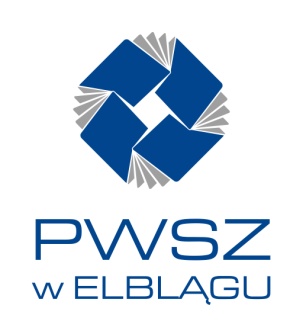 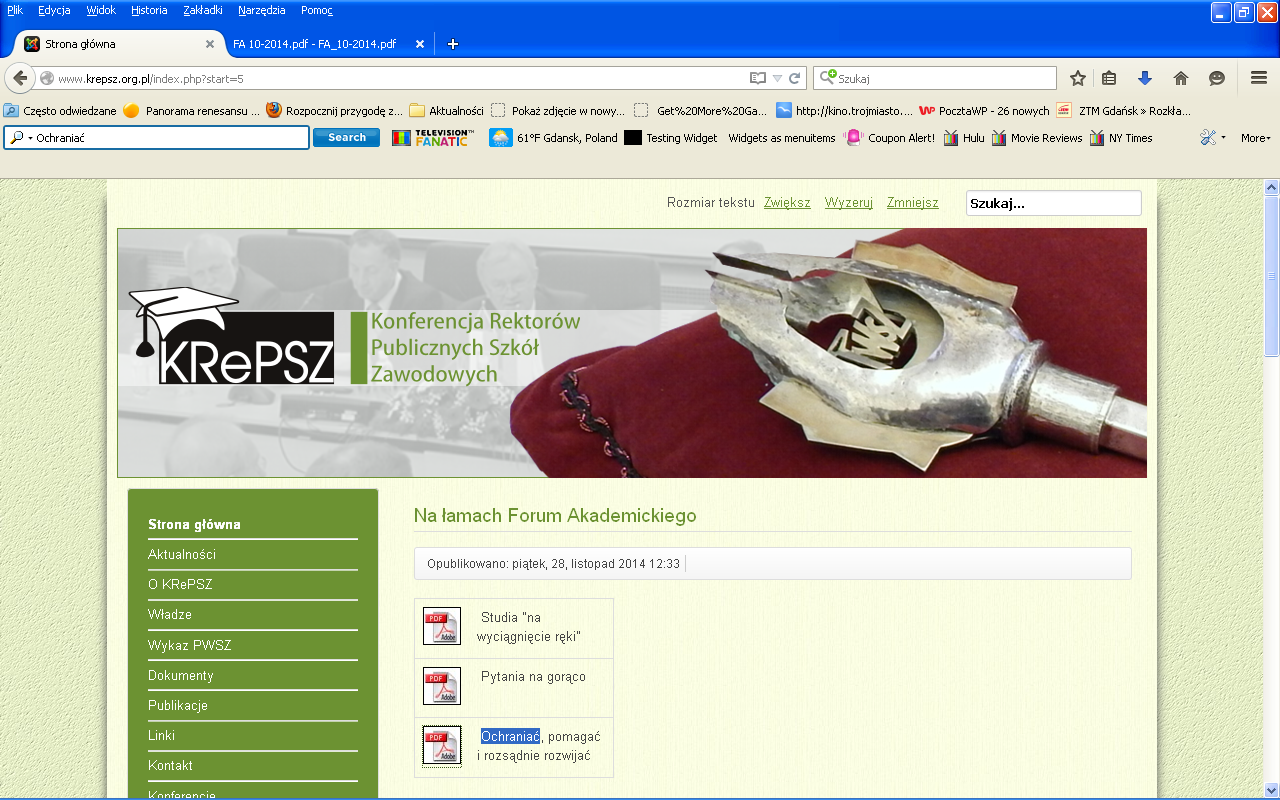 Program praktyk zawodowych w Państwowych Wyższych Szkołach Zawodowych
Nowy Targ, 2015
Planuje się, że projekt swoim zasięgiem obejmie 7 000 studentów, którzy w ramach działań uczelni wspartych z EFS podniosą swoje kompetencje i będą uczestniczyć w programie rozszerzonych 6-miesięcznych praktyk.
Warunkiem realizacji interwencji jest zainteresowanie udziałem w projekcie ze strony uczelni, a także gotowość przedsiębiorców, którzy prowadzą działalność na lokalnych rynkach pracy, do zaoferowania studentom miejsc na praktyki. 
W przypadku pierwszego warunku ryzyko jest niewielkie z uwagi na to, że projekt został zgłoszony przez Konferencję Rektorów Publicznych Szkół Zawodowych (KRePSZ), w której zrzeszone są wszystkie publiczne uczelnie zawodowe.
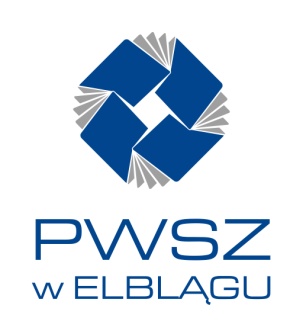 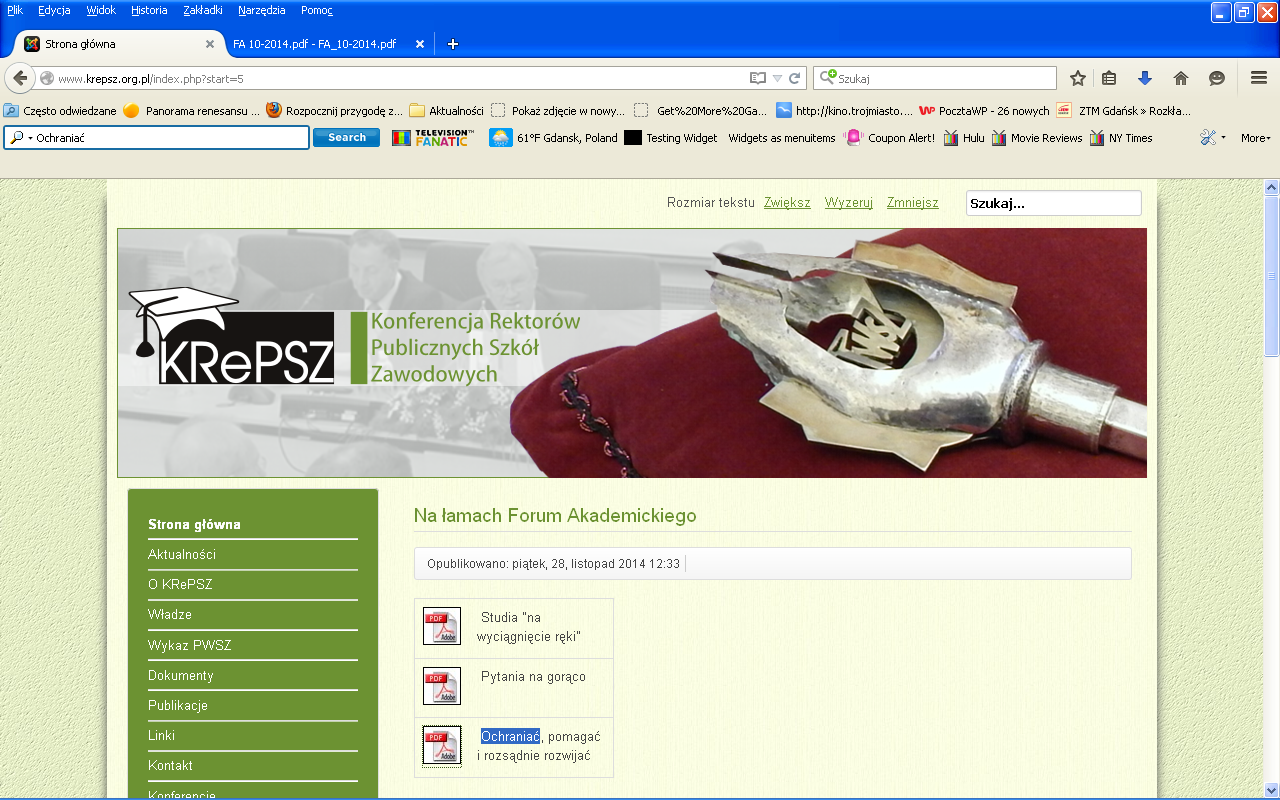 Program praktyk zawodowych w Państwowych Wyższych Szkołach Zawodowych
Nowy Targ, 2015
Wyniki realizacji programu, który będzie miał charakter programu pilotażowego, mogą stanowić podstawę do wprowadzenia nowych obowiązków ustawowych dla wszystkich uczelni prowadzących kierunki studiów o profilu praktycznym. Wyniki projektu mogą zostać wykorzystane w szczególności przez niepubliczne uczelnie zawodowe w ramach prowadzonych kierunków o profilu praktycznym. 
Pilotaż pozwoli sprawdzić efektywność rozwiązania, mając na względzie m.in. możliwości zaoferowania miejsc praktyk przez lokalnych przedsiębiorców, a także dostosowanie oferty studiów do potrzeb rynku pracy. 
Narzucenie obowiązku realizacji 6-miesięcznych praktyk będzie możliwe przy założeniu, że zostanie zgłoszona potrzeba wprowadzenia stosownych zmian legislacyjnych, które zostaną przyjęte przez ustawodawcę.
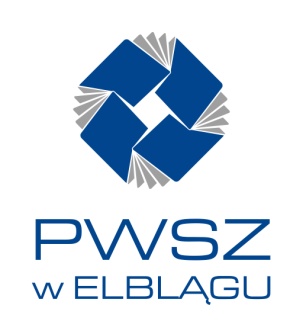 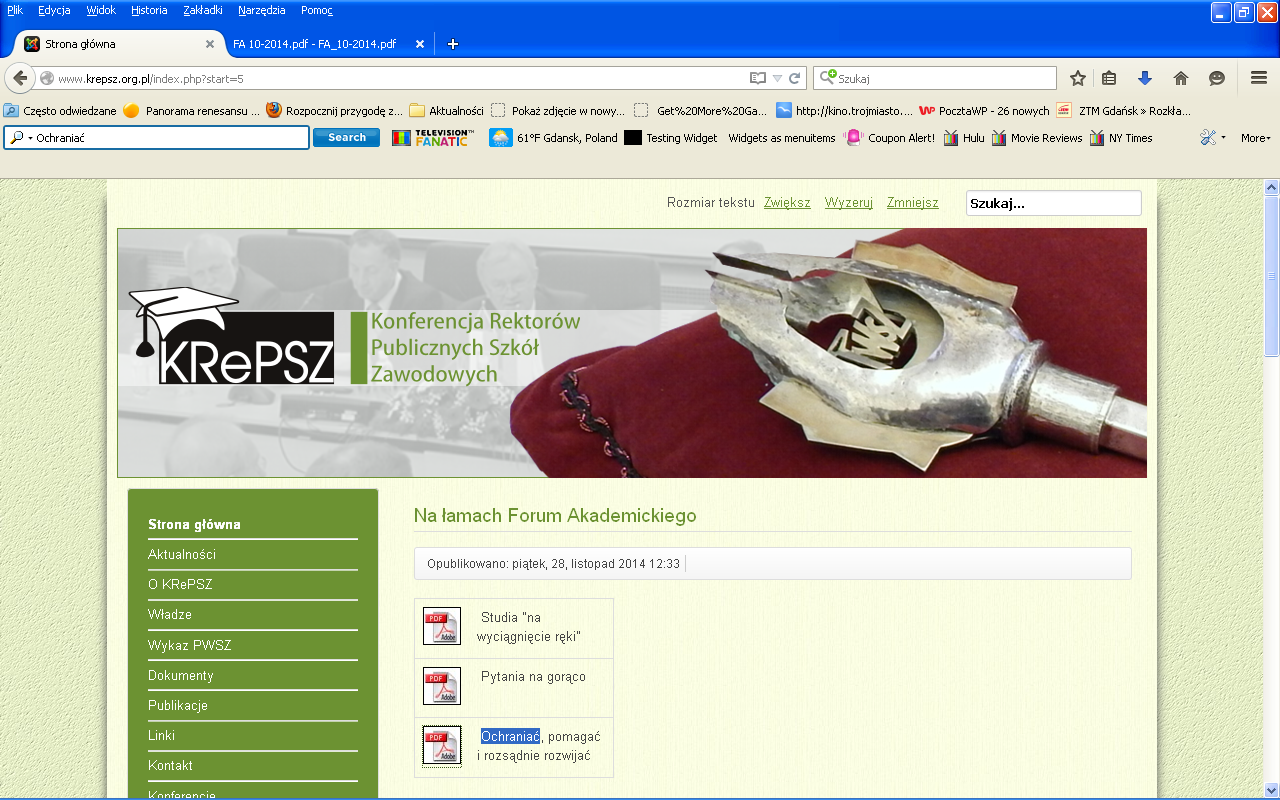 Program praktyk zawodowych w Państwowych Wyższych Szkołach Zawodowych
Nowy Targ, 2015
Wyimki z krótkiego opisu projektu
Przewidywane jest, że wielu uczestników programu praktyk będzie kontynuowało swoje kariery w zakładach pracy, w których odbywali praktyki, bądź też nawiążą bliższą współpracę z tymi przedsiębiorstwami w celu prowadzenia prac dyplomowych o charakterze aplikacyjnym. Przewiduje się realizację takich prac wśród 20 proc. uczestników programu.
Kluczowym elementem realizacji projektu jest przygotowanie programu praktyk zawodowych przez specjalny zespół obejmujący ekspertów z zakresu kształcenia na profilach praktycznych, wywodzących się ze środowiska wyższego szkolnictwa zawodowego, w tym również przedstawicieli organizacji pracodawców.
Pierwszym etapem projektu będzie przygotowanie wstępnej dokumentacji przebiegu pilotażowych sześciomiesięcznych praktyk zawodowych.
Przygotowaniem programu praktyk, który będzie wdrażany w publicznych oraz niepublicznych uczelniach zawodowych, zajmie się specjalny zespół składający się z ok. 15 ekspertów z zakresu kształcenia na profilach praktycznych, wywodzących się ze środowiska wyższego szkolnictwa zawodowego, w tym również przedstawicieli organizacji pracodawców, a także pozostałych interesariuszy
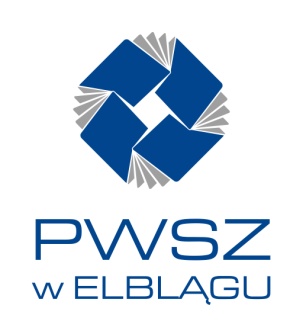 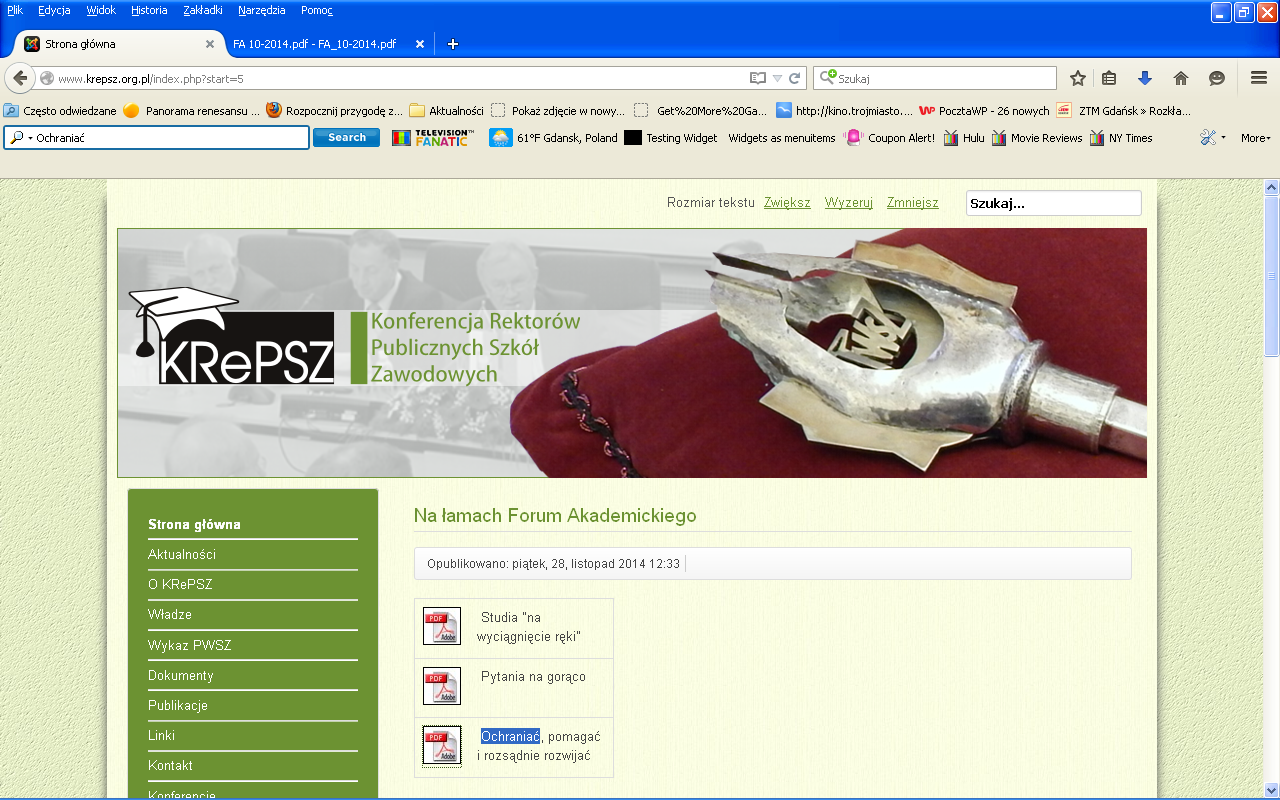 Program praktyk zawodowych w Państwowych Wyższych Szkołach Zawodowych
Nowy Targ, 2015
Wynik pracy zespołu zostanie poddany ocenie niezależnych recenzentów.
W ramach projektu „Program praktyk zawodowych w Państwowych Wyższych Szkołach Zawodowych” przewidziane są również liczne działania wspomagające realizację i wdrażanie systemu praktyk: 
planowane jest powołanie Grupy Sterującej, odpowiedzialnej m.in. za koordynację realizacji projektu; monitorowanie uzyskiwania założonych cząstkowych i końcowych celów i rezultatów projektu. Uzupełnieniem działań Grupy Sterującej będzie dokonanie niezależnego audytu realizacji praktyk, który będzie realizowany na każdym z kierunków kształcenia objętym wsparciem finansowym .
zespołu pilotażowego wdrażania systemu ECVET,
projektu planowane jest utworzenie platformy e-learningowej, na której będą zamieszczane materiały wspomagają realizację praktyk, katalog dobrych praktyk, informacje nt. organizacji systemu praktyk zawodowych. 
w ramach doskonalenia kadry uczelni zawodowych przewidywana jest także organizacja kilku zagranicznych wyjazdów studyjnych do krajów członkowskich UE.
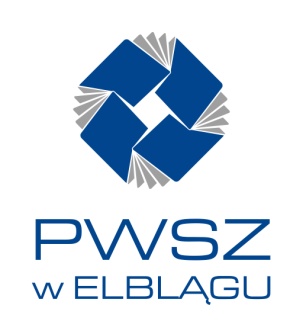 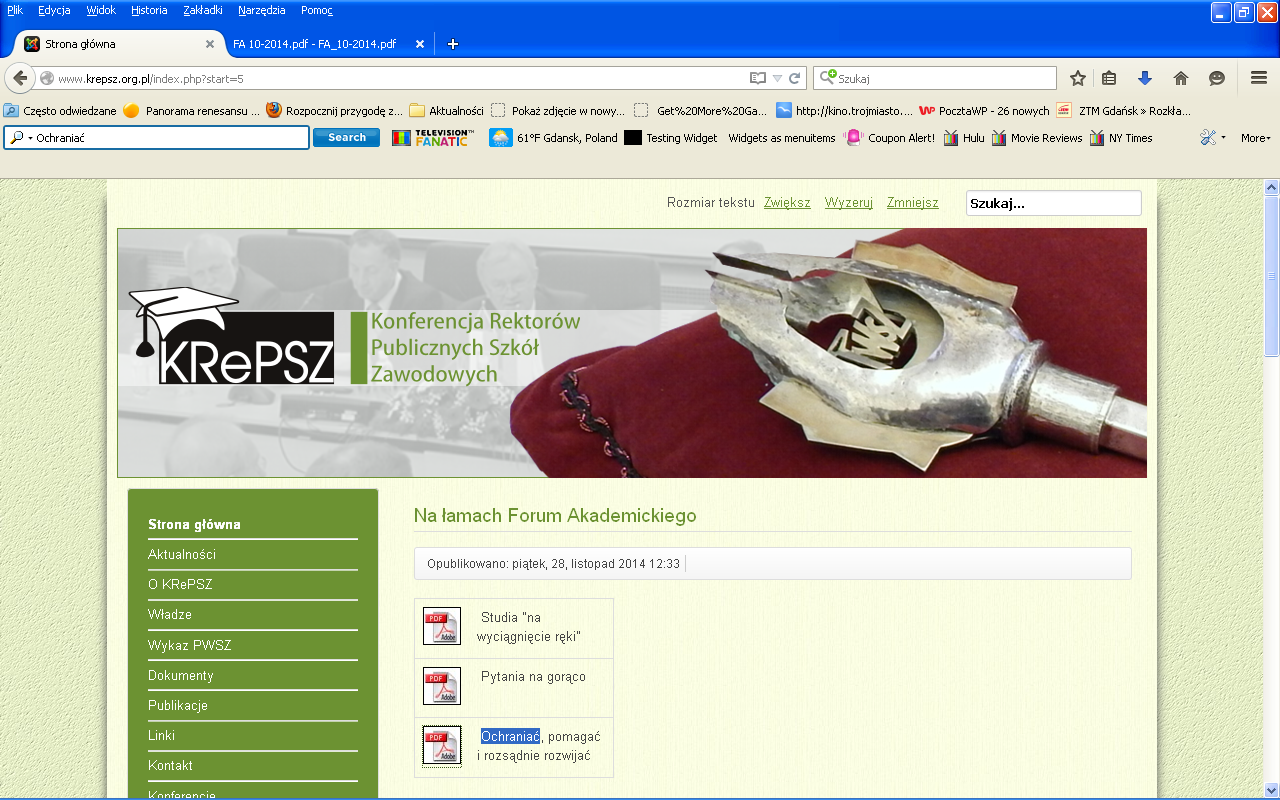 Program praktyk zawodowych w Państwowych Wyższych Szkołach Zawodowych
Nowy Targ, 2015
Zadania projektu  (wyimki)
Zadanie 1. Opracowanie programu praktyk w PWSZ
W ramach zadania planowane jest przygotowanie wstępnej dokumentacji przebiegu pilotażowych sześciomiesięcznych praktyk zawodowych z uwzględnieniem możliwości uzyskania przez praktykanta, w miejscu odbywania praktyki, tematu aplikacyjnej pracy dyplomowej. 
Przygotowaniem programu praktyk, który będzie wdrażany w publicznych oraz niepublicznych uczelniach zawodowych prowadzących kierunki o profilu praktycznym, zajmie się specjalny zespół składający się z ok. 15 ekspertów z zakresu kształcenia na profilach praktycznych, wywodzących się ze środowiska wyższego szkolnictwa zawodowego, w tym również przedstawicieli organizacji pracodawców a także pozostałych interesariuszy.
Wynik pracy zespołu zostanie poddany ocenie niezależnych recenzentów.
Na podstawie zgromadzonych informacji, jak również wniosków i rekomendacji opracowanych przez Grupę Sterującą, zespół opracuje ostateczny program praktyk zawodowych dla kierunków o profilu praktycznym.
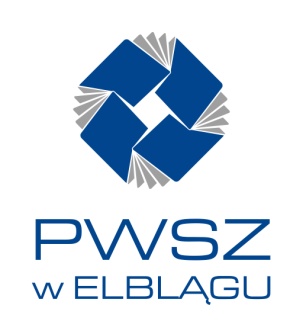 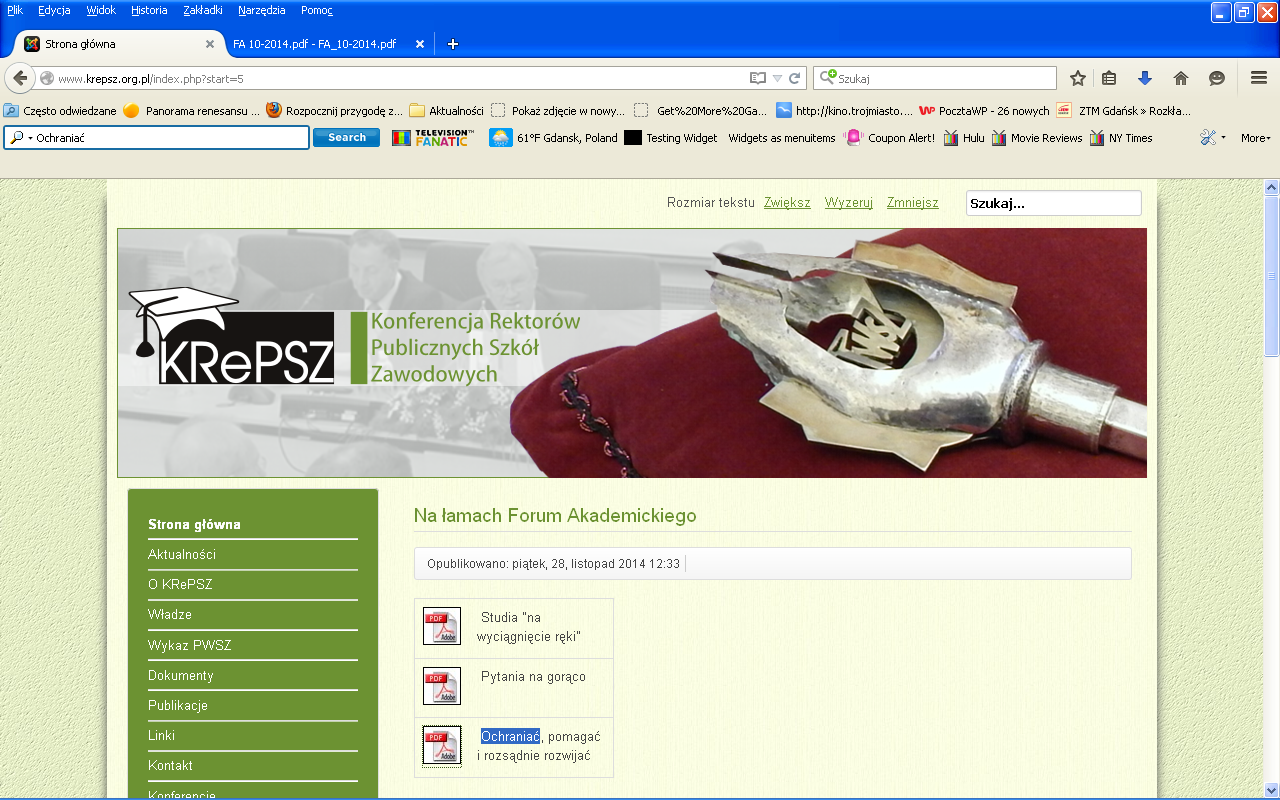 Program praktyk zawodowych w Państwowych Wyższych Szkołach Zawodowych
Nowy Targ, 2015
Zadanie 2. Przygotowanie procedury naboru, ocena i wybór kwalifikujących się    
                    ofert uczelni
Powołanie Zespołu Weryfikującego, którego skład – złożony z niezależnych ekspertów – będzie na zlecenie MNISW sprawdzał zgodność ofert z opracowanym programem praktyk, jak również oceniał możliwości jego wdrożenia i dostosowania do potrzeb uczelni.
Oferty, już po uzyskaniu pozytywnej oceny formalnej, zostaną przedłożone do oceny ekspertów, którzy dokonają w ramach posiedzeń Zespołu Weryfikującego wyboru ofert przeznaczonych do dofinansowania w ramach planowanej interwencji publicznej. W ramach procedury odwoławczej uczelnie, których oferty nie otrzymały dofinansowania, będą mogły odwołać się od decyzji Zespołu Weryfikującego. 
Oferenci, których oferty ostatecznie po zakończeniu procedury odwoławczej zostaną zakwalifikowane do finansowania, zostaną zaproszeni do podpisania umów.
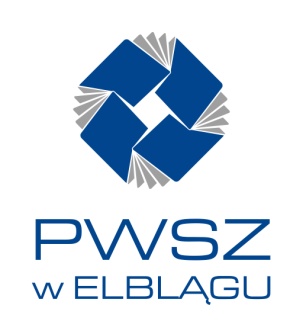 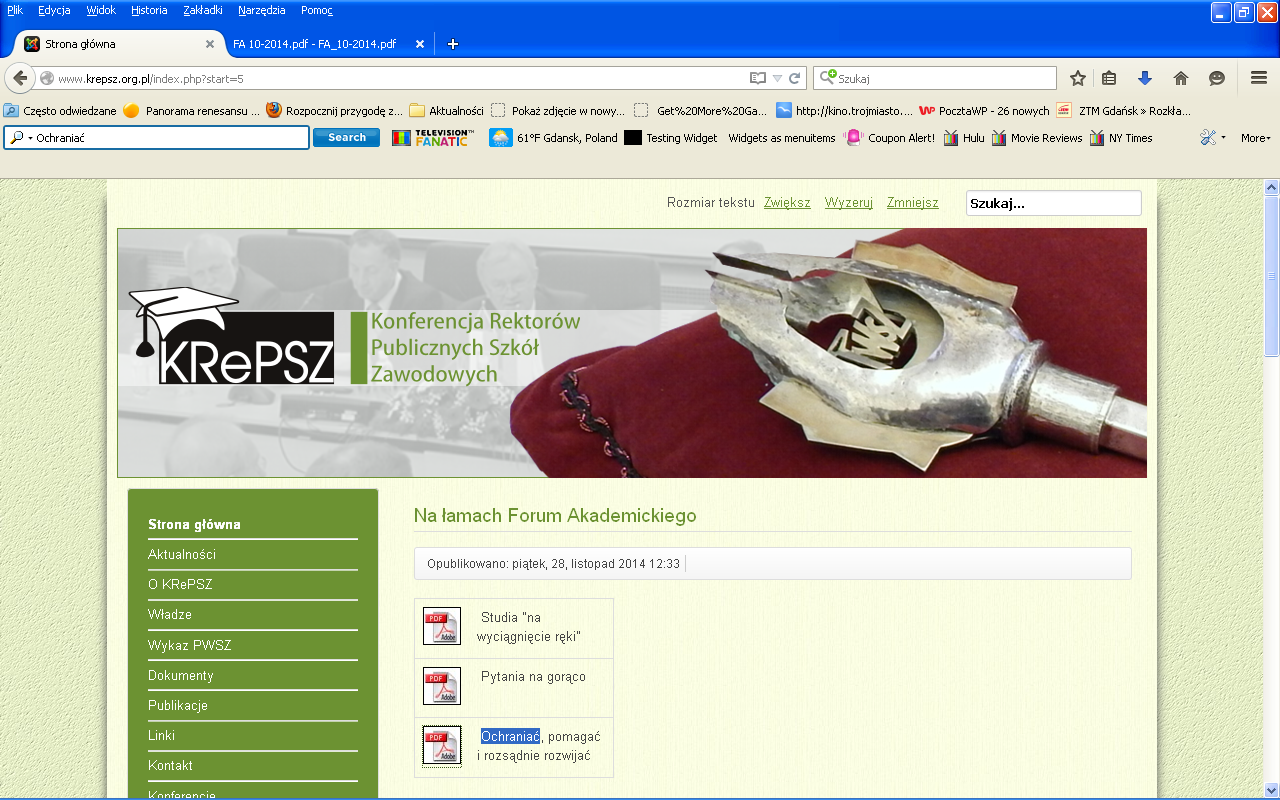 Program praktyk zawodowych w Państwowych Wyższych Szkołach Zawodowych
Nowy Targ, 2015
Zadanie 3. Realizacja praktyk zawodowych
W okresie czerwiec 2016 – lipiec 2018, w okresie obowiązywania umowy uczelnie będą ponosić wydatki finansowane z projektu pozakonkursowego na realizację jego celów tj. organizację pilotażowych sześciomiesięcznych praktyk studenckich w publicznych i niepublicznych uczelniach zawodowych.
Wydatki ponoszone na realizację zadań w ramach projektu nie mogą być przeznaczone na działania finansowane ze środków budżetu państwa na kształcenie studentów studiów stacjonarnych.
W ramach tego zadania przewidziane jest przeprowadzenie szkoleń i instruktaży dla pracowników uczelni realizujących wybrane w naborze oferty, jak również dla pracowników firm i instytucji przyjmujących praktykantów w ramach projektów.
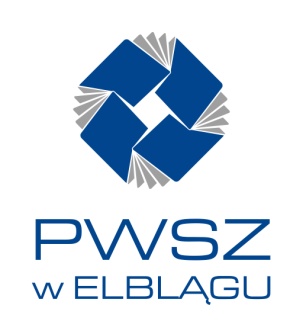 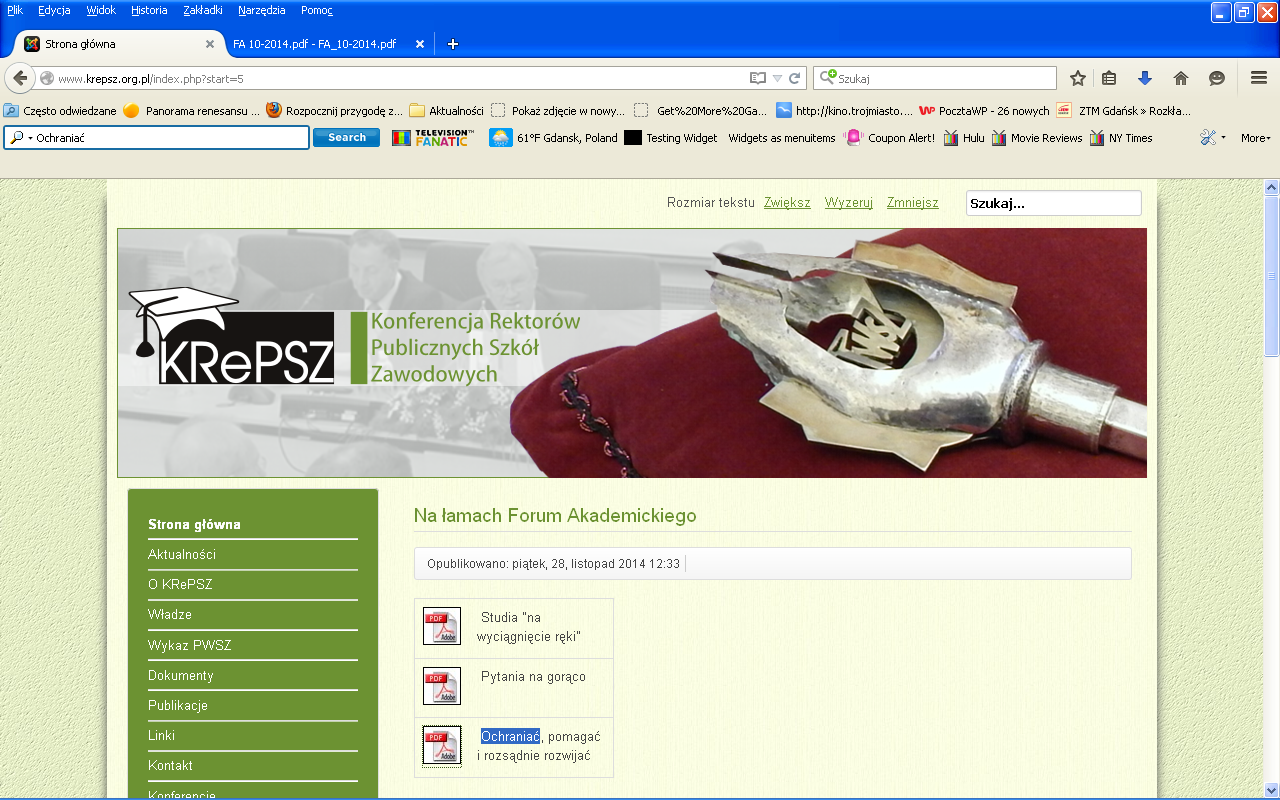 Program praktyk zawodowych w Państwowych Wyższych Szkołach Zawodowych
Nowy Targ, 2015
Zadanie 4. Pilotaż praktyk zagranicznych
Proces umiędzynarodowienia szkolnictwa wyższego wymaga dostępu do narzędzi dostępnych poza granicami kraju.
W ramach realizacji niniejszego zadania zakładana jest realizacja praktyk zagranicznych przez grupę maksymalnie 1000 studentów – na poziomie reprezentacji 1-2 studentów dla każdego z kierunków o profilu praktycznym.
Organizacja praktyk zagranicznych jest elementem uzupełniającym do działań przewidzianych w zadaniu 3 i może być realizowana w dwóch wariantach:
jednomiesięczne praktyki zagraniczne dla studentów, którzy odbyli już 6-miesięczne praktyki zawodowe w ramach oferty uczelni, wspartej przez MNiSW w ramach projektu pozakonkursowego.
co najmniej jednomiesięczne praktyki zagraniczne dla studentów, którzy zostali objęci projektem 6-miesięcznych praktyk i zrealizowali już obowiązkowe trzymiesięczne praktyki zawodowe.
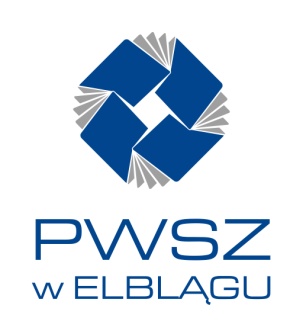 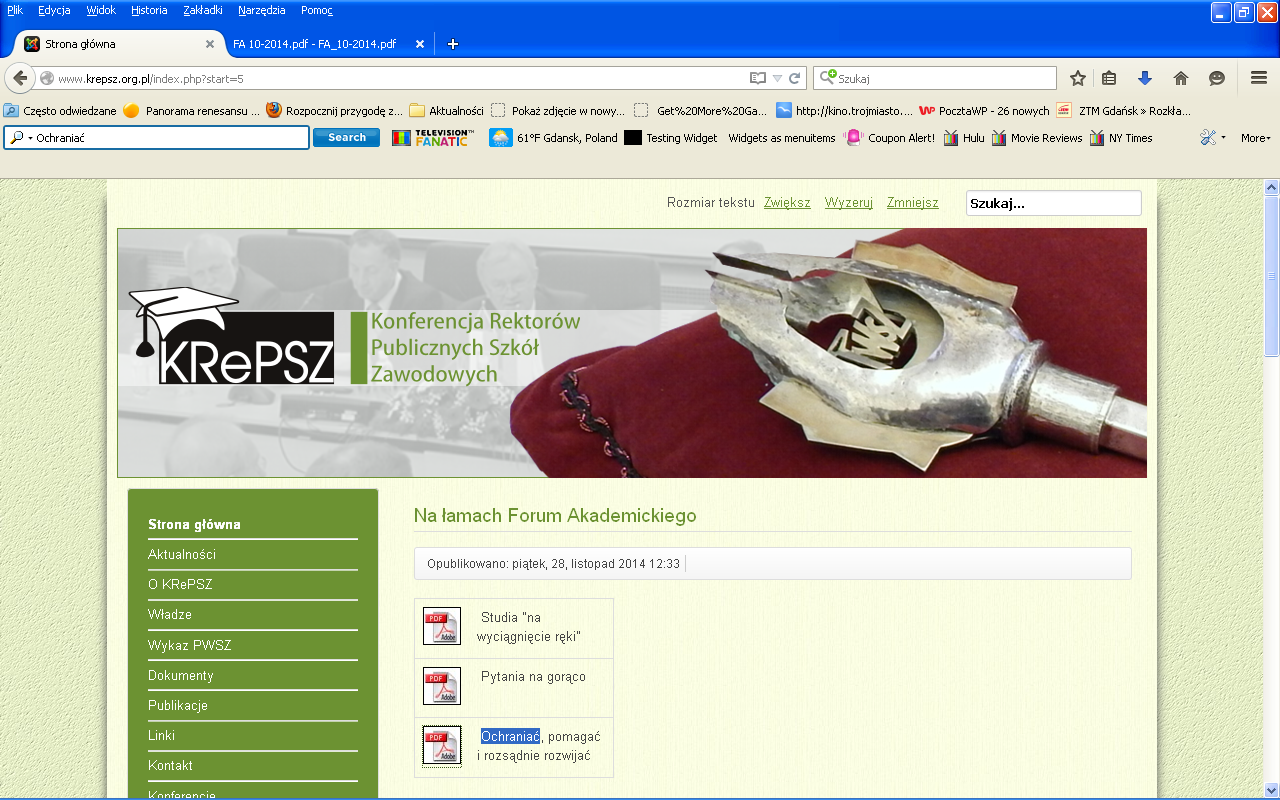 Program praktyk zawodowych w Państwowych Wyższych Szkołach Zawodowych
Nowy Targ, 2015
Zadanie5. Działania wspomagające realizację i wdrażanie systemu praktyk w   PWSZ
W ramach tego zadania zostanie powołana Grupa Sterująca - zespół koordynujący i monitorujący. Do zadań zespołu będzie należeć m.in. koordynacja realizacji projektu; monitorowanie uzyskiwania założonych cząstkowych i końcowych celów i rezultatów projektu w poszczególnych uczelniach i w całości; merytoryczne opiniowanie sprawozdań cząstkowych i końcowych z realizacji projektu pozakonkursowego. W oparciu o wnioski wynikające z monitorowania przebiegu praktyk pilotażowych, Grupa na bieżąco opracowywać będzie rekomendacje do programów realizacji praktyk. Do zadań Grupy będzie należało także przygotowanie raportu podsumowującego przebieg realizacji całego projektu.
Uzupełnieniem działań Grupy Sterującej będzie dokonanie audytu realizacji praktyk.
W ramach tego zadania planowane jest powołanie Zespołu pilotażowego wdrażania systemu ECVET, który opracuje pilotażowy system implementacji Europejskiego systemu akumulowania i przenoszenia osiągnięć w kształceniu i szkoleniu zawodowym (ang. skrót ECVET).
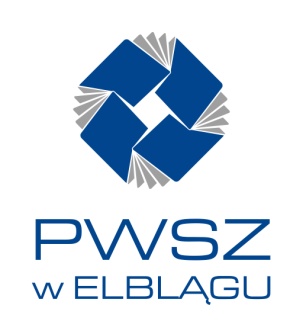 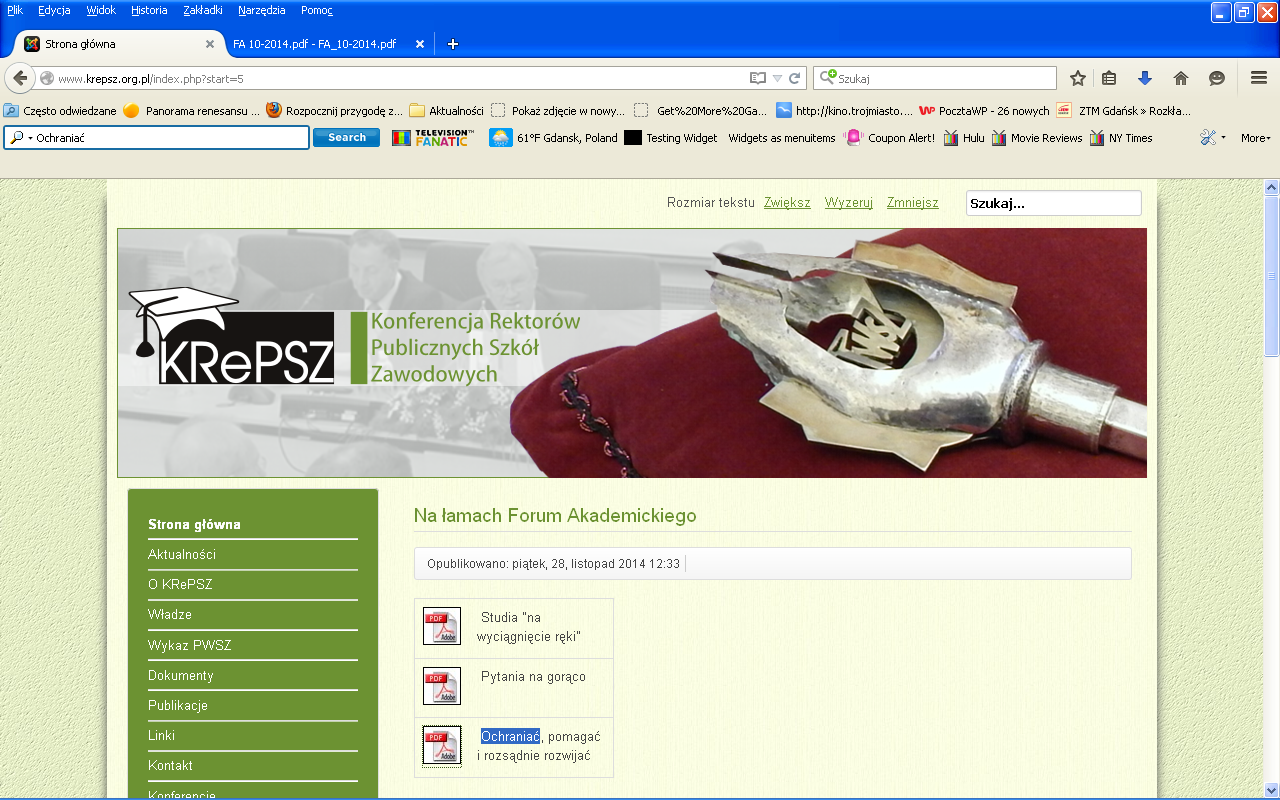 Program praktyk zawodowych w Państwowych Wyższych Szkołach Zawodowych
Nowy Targ, 2015
Zadanie 5. (cd)
Ponadto wśród działań wspierających realizację i wdrażanie systemu praktyk planowane jest utworzenie platformy e-learningowej.

W ramach doskonalenia kadry uczelni zawodowych przewidywana jest organizacja kilku zagranicznych wyjazdów studyjnych do krajów członkowskich UE.

Jednym z istotnych założeń projektu pozakonkursowego jest również zachęcenie studentów i pracodawców do przygotowania pracy dyplomowej o charakterze aplikacyjnym w oparciu o doświadczenia zdobyte w trakcie praktyk. W związku z tym przewiduje się w ramach tego zadania realizację tzw. dyplomów zamawianych wśród 20 procent studentów odbywających praktyki
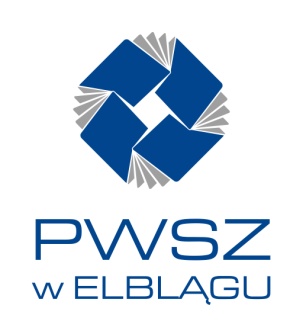 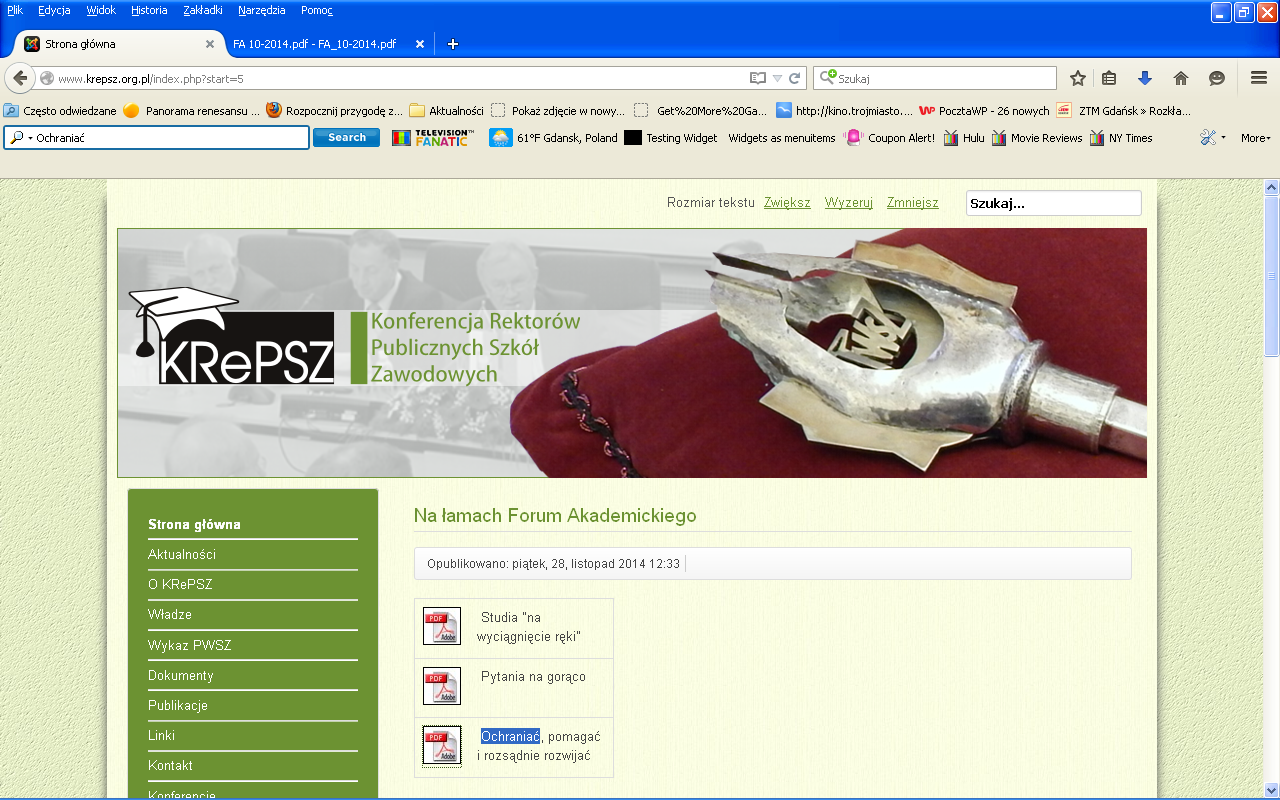 Program praktyk zawodowych w Państwowych Wyższych Szkołach Zawodowych
Nowy Targ, 2015
Personel projektu
dr Andrzej Kurkiewicz będzie koordynatorem projektu (umowa o pracę – 0,1 etatu)
Katarzyna Szulc  będzie kierownikiem  projektu – będzie bezpośrednio nadzorować przebieg merytoryczny i finansowy projektu . Będzie na bieżąco współpracować z Grupą Sterującą (umowa o racę – 0,5 etatu)
Paulina Namiota  (specjalista ds. rozliczeń finansowych) będzie odpowiedzialna za realizację  części finansowej projektu, tzn. kontrolę realizacji budżetu (umowa o pracę – 0,4 etatu)
Katarzyna Heith (specjalista ds. monitoringu i sprawozdawczości) będzie odpowiedzialna za bieżące kontakty z potencjalnymi oferentami oraz z uczelniami realizującymi oferty na zlecenie MNiSW (umowa o pracę – 1,0 etat)
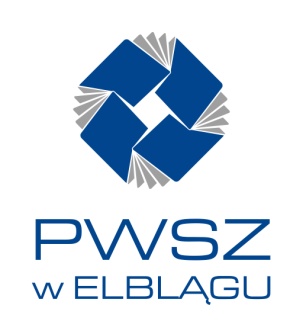 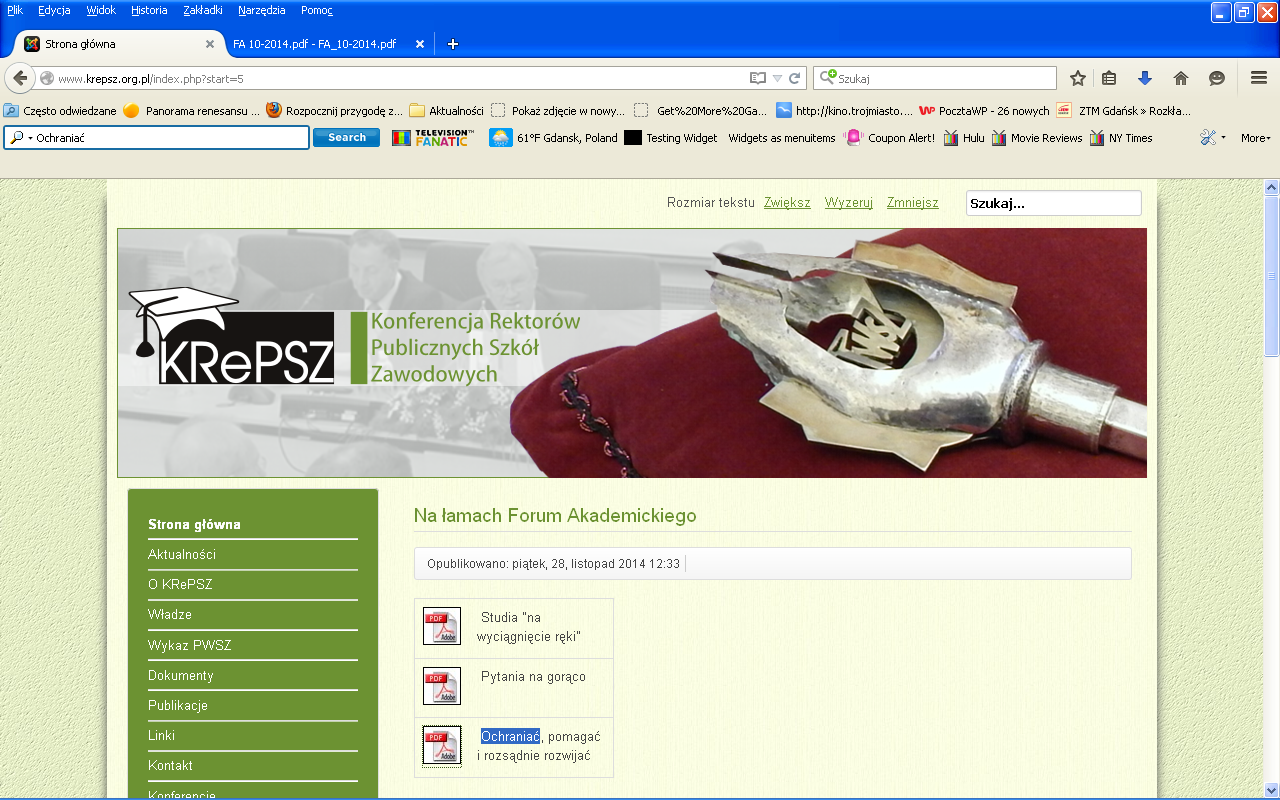 Program praktyk zawodowych w Państwowych Wyższych Szkołach Zawodowych
Nowy Targ, 2015
Szkic  harmonoramu  realizacji  projektu:
Etap  wstępny  (sem. zim. 2015/16 ;  01.10.15 ÷ 28.02.16):
powoływanie zespołów zaplonowanych w projekcie
opracowanie jednolitego systemu praktyk zawodowych
nabór ofert od uczelni,  ich weryfikacja, podpisanie umów z uczelniami
Etap zasadniczy  (od  sem. let. 2015/16 do sem. zim. 2017/18; od 01.03. 16 ÷ 28.02.18):
realizacja  wszystkich zadań głównych i wspomagających przewidzianych w projekcie prowadzenia praktyk pilotażowych
Etap końcowy  (sem. let. 2017/18;  od 01.03.18 ÷ 30.09.18)
sprawozdawanie projektu
opracowanie  finalnej dokumentacji opisującej system praktyk zawodowych dla wyższych szkół zawodowych
ocena rezultatów uzyskanych w wyniku realizacji projektu i porównanie ic z rezultatami spodziewanymi
opracowanie  „historii dobrych przypadków”
upowszechnianie rezultatów projektu (konferencja zamykająca)
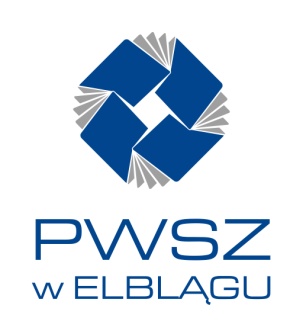 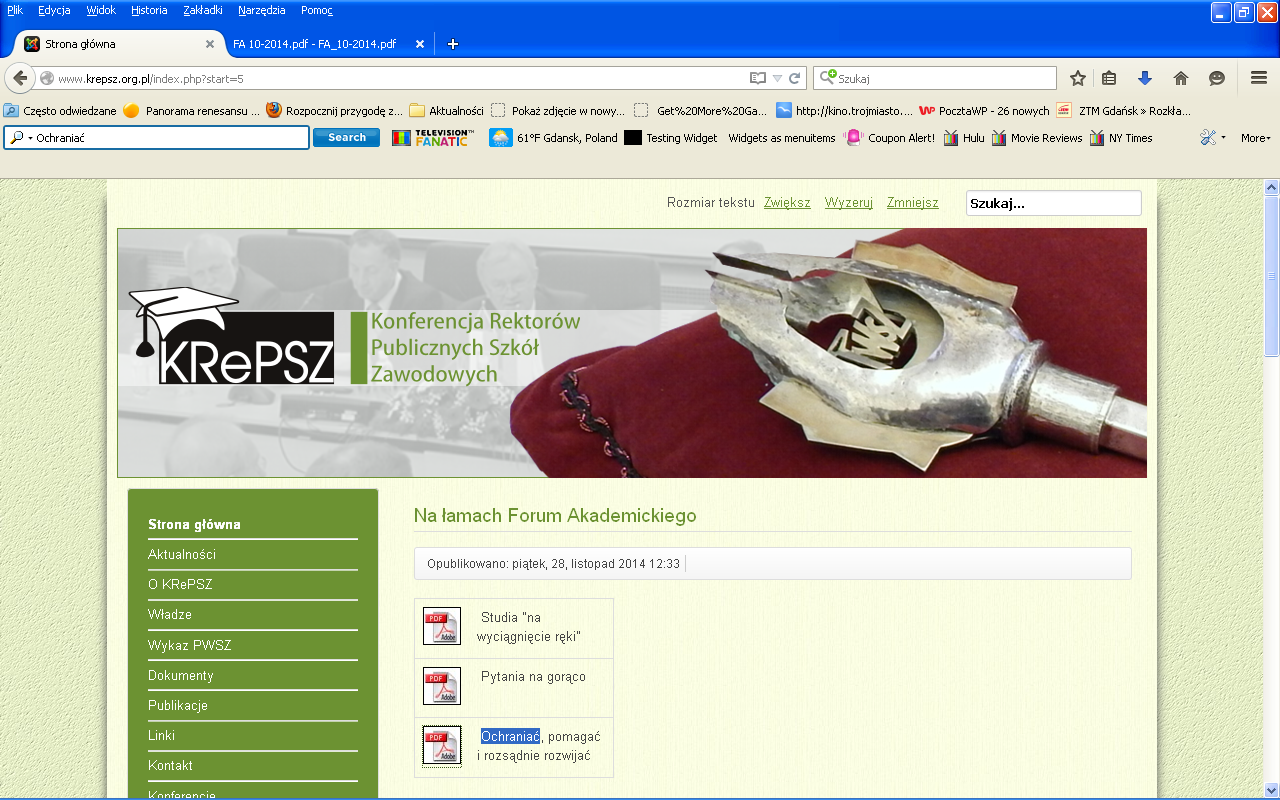 Program praktyk zawodowych w Państwowych Wyższych Szkołach Zawodowych
Nowy Targ, 2015
Zespoły  powoływane  w  projekcie:
zespół  przygotowujący  jednolity  system  prowadzenia  praktyk  zawodowych         
(składając się  z 15 ekspertów)
Zespół  Weryfikujący  (weryfikacja uczelnianych ofert zawierających opis sposobu zastoso-  
wania  jednolitego systemu  praktyk  w  uczelni oraz  planowaną liczbę praktykantów i  ze     
wskazaniem na jakie kierunki kształcenia) 
Grupa Sterująca (koordynacja,  monitorowanie)
grupa audytorów  (przygotowująca  materiał dla  Grupy Sterującej)
zespół  prowadzący  pilotaż  wdrażania  systemu  ECVET 
zespół  opracowujący i wdrażający  platformę e-learningową
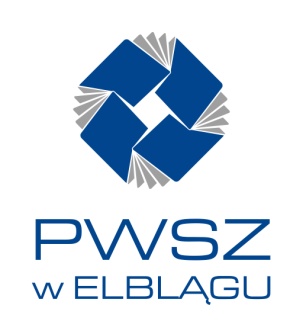 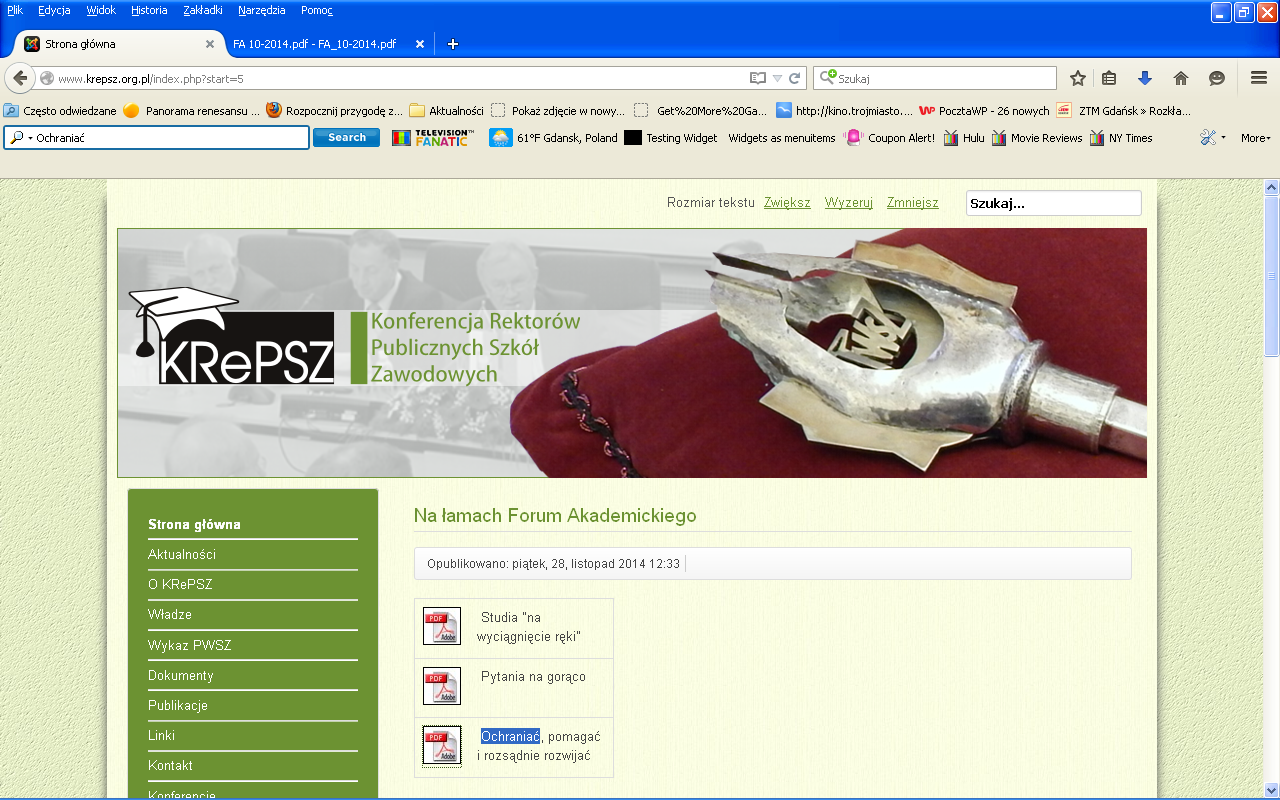 Program praktyk zawodowych w Państwowych Wyższych Szkołach Zawodowych
Nowy Targ, 2015
Zasady  finansowania  projektu
Ogółem: 	                                           135 937 750,00 zł 
5.1.1 Koszty bezpośrednie 	  131 446 430,00 zł 
Zadanie 1.  Opracowanie programu praktyk w PWSZ. 	         1 364 000,00 zł
Zadanie 2. Przygotowanie procedury naboru, ocena i wybór kwalifikujących się ofert 	
                    uczelni. 	           20 000,00 zł 
Zadanie 3. Realizacja praktyk zawodowych. 	   109 438 166,00 zł 
Zadanie 4. Pilotaż praktyk zagranicznych. 	   13 000 000,00 zł 
Zadanie 5. Działania wspomagające realizację i wdrażanie systemu praktyk. 	     7 624 264,00 zł 
5.1.2 Koszty pośrednie (ryczałt) 	  4 491 320,00 zł
5.4 Personel projektu w kosztach ogółem  	  3 222 000,00 zł
5.6 Środki trwałe w kosztach ogółem 	       90 000,00 zł
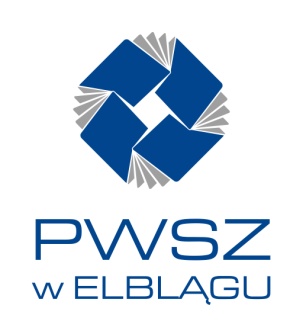 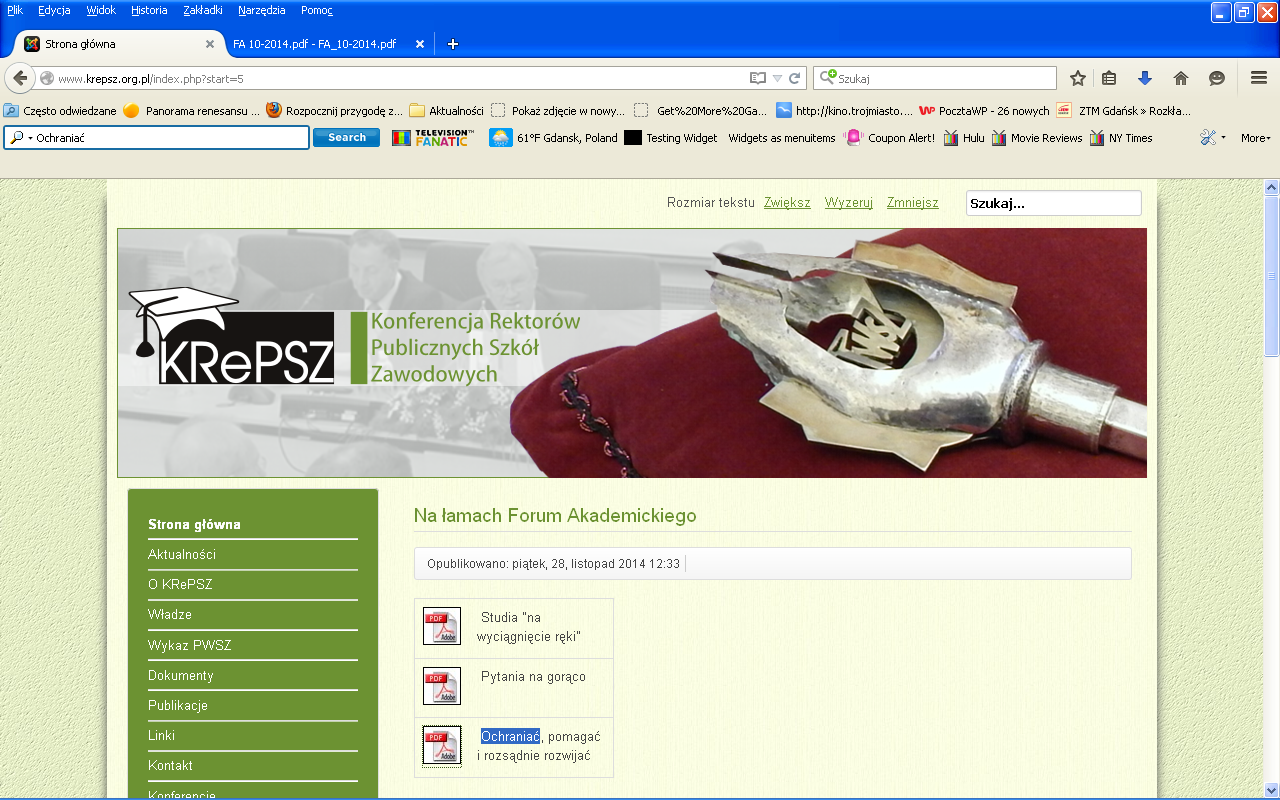 Program praktyk zawodowych w Państwowych Wyższych Szkołach Zawodowych
Nowy Targ, 2015
Bliższe szczegóły finansowania:

Zadanie 3. Realizacja praktyk zawodowych (7000 praktykantów  w kraju, 3 miesięczna prakt. pilotaż.)
stypendia praktyk krajowych (miesięcz.: 2430,- + wyr. koszt. utrz. i podr. 570,- = 3000,-)            63 000 000
szkolenie kadr pracodawców  (200 grup)					              1 880 000    
szkolenie kadr uczelni (1425 uczelniach opiekunów praktyk  i  504 pracowników adm.)                    750 780
uczelniani opiek. prakt. pilotaż. (1425 osób; miesięcz. 980,- za grupę lub  900,- za praktykanta)  4 200 000
koszty delegacji uczeln. opiek. prakt. (890,- za gruę na cała praktykę)		               1 268 000
zawodowi opiekunowie praktyk (1000,- miesięcznie za praktykanta)		             21 000 000
wsparcie merytoryczne i administracyjne praktyk (856 kierunków kształcenia)	             17 339 136

Zadanie 4. Pilotaż praktyk zagranicznych (1000 praktykantów, 1 miesiąc prakt. pilotaż.)
Stypendia praktyk zagranicznych (miesięcznie 4500,- )			               4 500 000
dodatkowe koszty praktykantów (miesięcznie 5000,- ) 			               5 000 000
uczelniani opiek. prakt. zagran. (200 osób; 2500,- dla oiekuna  lub po 900,- za praktykanta)            500 000
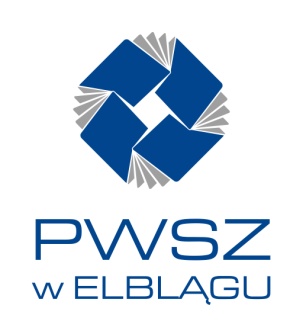 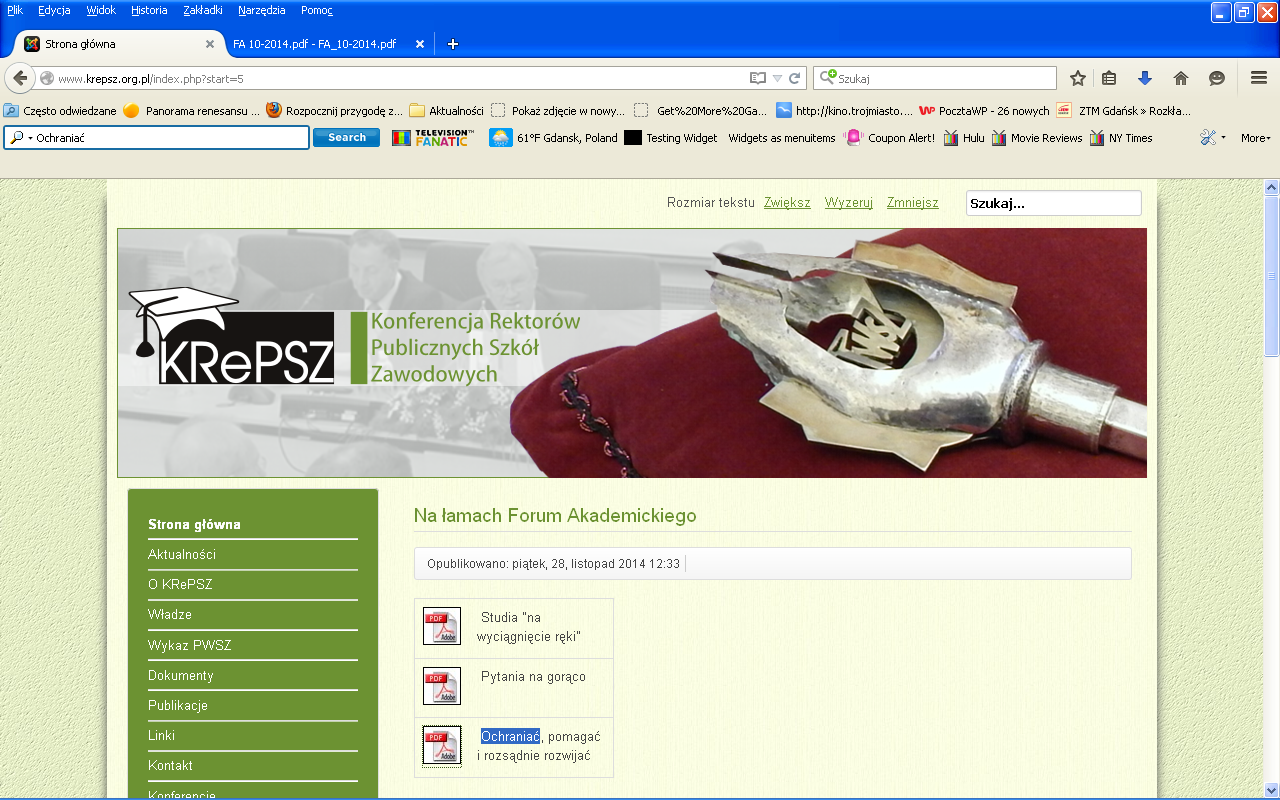 Program praktyk zawodowych w Państwowych Wyższych Szkołach Zawodowych
Nowy Targ, 2015
Bliższe szczegóły finansowania  (cd.):
Zadanie 5. Działania wspomagające realizację i wdrażanie systemu praktyk.
Grupa Sterująca (wynagrodzenia 12 000,- + koszty delegaci 9600,-)		                   21 600
grupa audytorów ( dla 856 kierunków kształcenia po 2640,-)      			              2 259 840
zespół  ECVET							                 873 600
wdrażanie systemu ECVET (40 praktykantów po 1400,-)			                   56 000
prace dyplomowe zamawiane (20% od 7000 = 1400 prac po 2000,- na pracę)	              2 800 000
wdrożenie platformy e-learningowej			     	                                     873 000
zagraniczne wizyty studyjne					                                     226 024
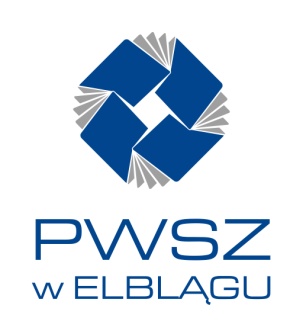 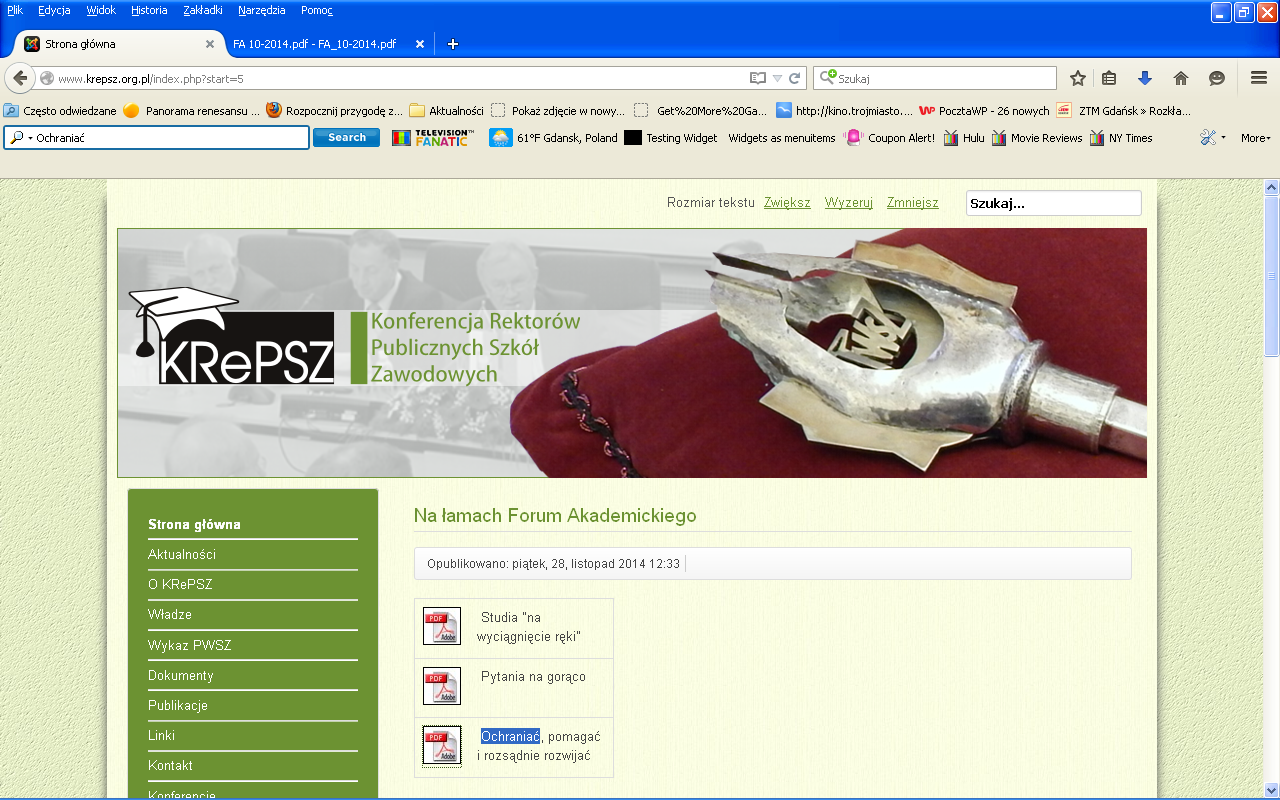 Program praktyk zawodowych w Państwowych Wyższych Szkołach Zawodowych
Nowy Targ, 2015
Nasze  koncepcje  zawarte  w dokumentach  „sprawczych” (dokument pt. Propozycje organizacji projektu, złożony w MNiSW i dwukrotnie modyfikowany)
Typowy przebieg praktyki zawodowej
Dokumenty i czynności, które towarzyszą procesowi przeprowadzania praktyki zawodowej:
Regulamin praktyki (oddzielne dla pojedynczych kierunków lub ich grup)
Wybór miejsca odbywania praktyki (wg list opracowanych w instytutach lub z inicjatywy własnej studenta)
Program praktyki. Między innymi zawiera on spis efektów kształcenia i ich punktową wycenę (ECTS,  a dla części również ECVET):
efekty kształcenia, zgodne z efektami kierunkowymi, przygotowane przez uczelnię 
szczegółowe efekty kształcenia uzgodnione z pracodawcą (kompetencje zawodowe)
fotografie dnia praktyki wybranych praktykantów, w celu szacowania  nakładu jego pracy (weryfikacja systemu ECTS w zastosowaniu do praktyk zawodowych)
opracowanie sposobu weryfikacji osiągniętych przez praktykanta efektów kształcenia (w jakiej sytuacji będzie postawiony i musiał zrobić – idea mini-zadań zawodowych)
Dziennik praktyki
Raport (sprawozdanie) studenta o przebiegu praktyki
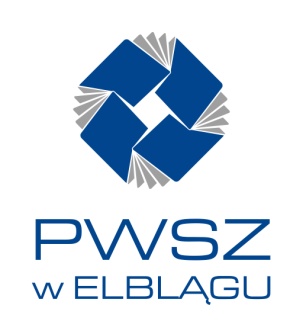 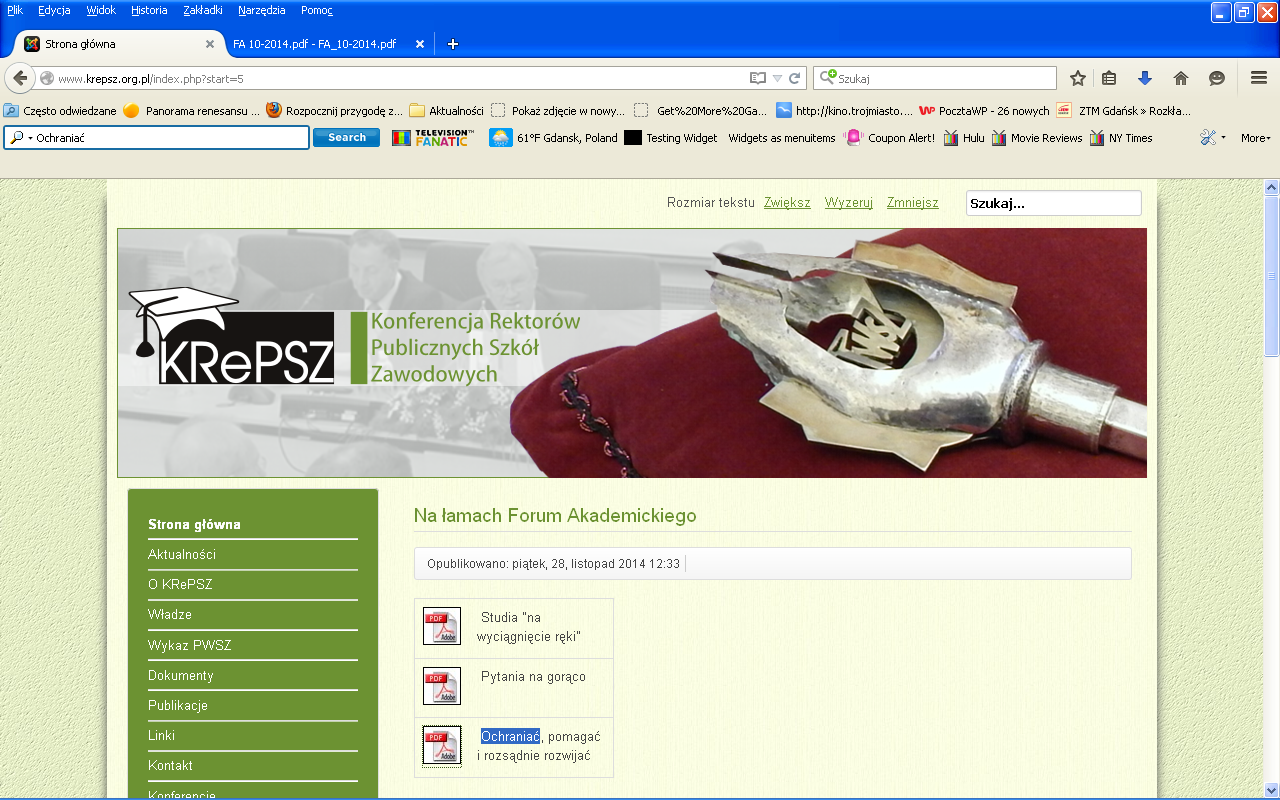 Program praktyk zawodowych w Państwowych Wyższych Szkołach Zawodowych
Nowy Targ, 2015
Typowy przebieg praktyki  zawodowej (cd.)
Konspekty prowadzonych zajęć, arkusze obserwacyjne i ewaluacyjne (w przypadku praktyk na kierunkach nauczycielskich)
Dyskusja z pracodawcą o wyborze tematu aplikacyjnej pracy dyplomowej (nacisk na szybki rozwój tego elementu )
Samoocena studenta odbytej przez siebie praktyki (element ostatnio wdrażany)
Ocena pracodawcy, w tym ocena zakładowego opiekuna praktyki 
Opinia uczelnianego opiekuna praktyki
Opina studenta o miejscu odbywania praktyki 
Przedmioty wspomagające praktykę (jeżeli program kształcenia przewiduje je w semestrze odbywania praktyki) są prowadzone systemem e-learning (element ostatnio wdrażany) i/lub dodatkowe wspomagające przygotowanie zawodowe (poza programem studiów)
Komisyjne zaliczenie praktyki (jako coś a’la „mini obrona pracy dyplomowej”, więcej aniżeli zaliczenie pracy przejściowej)
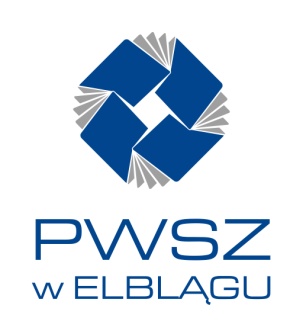 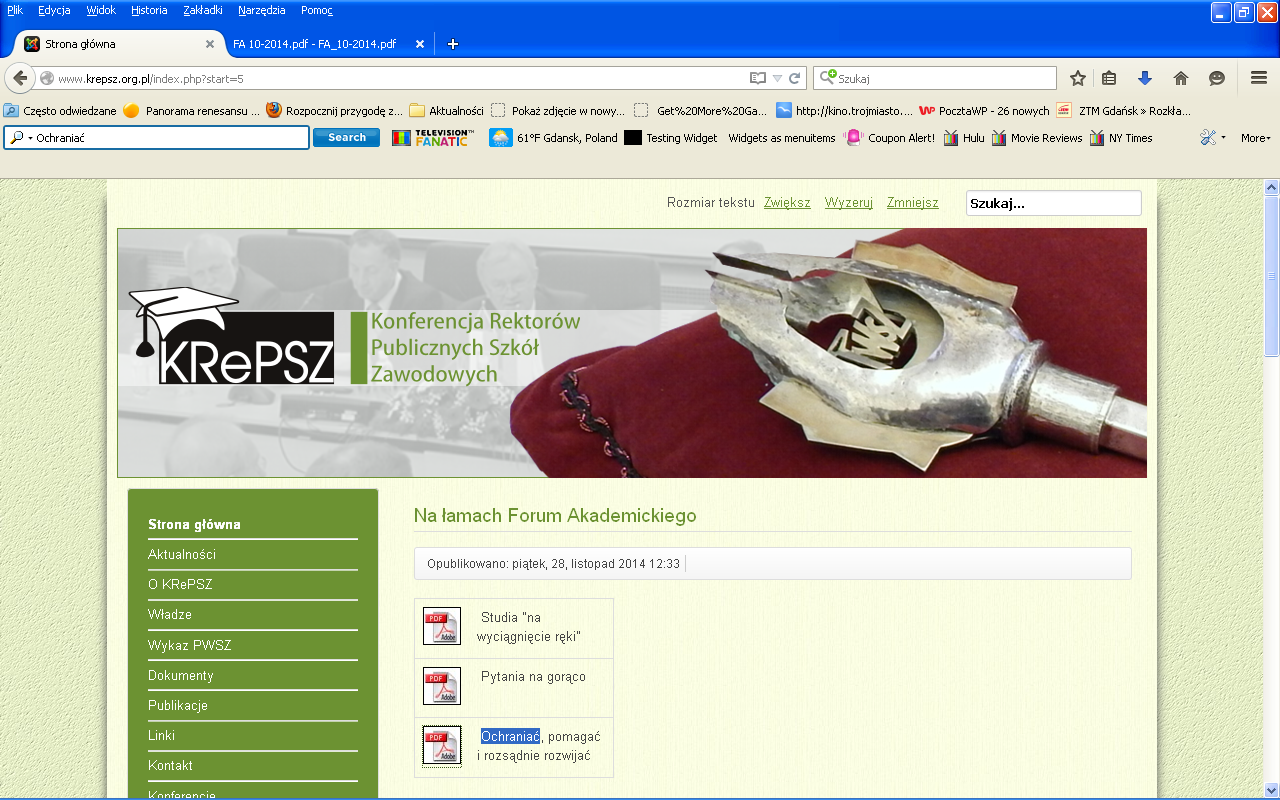 Program praktyk zawodowych w Państwowych Wyższych Szkołach Zawodowych
Nowy Targ, 2015
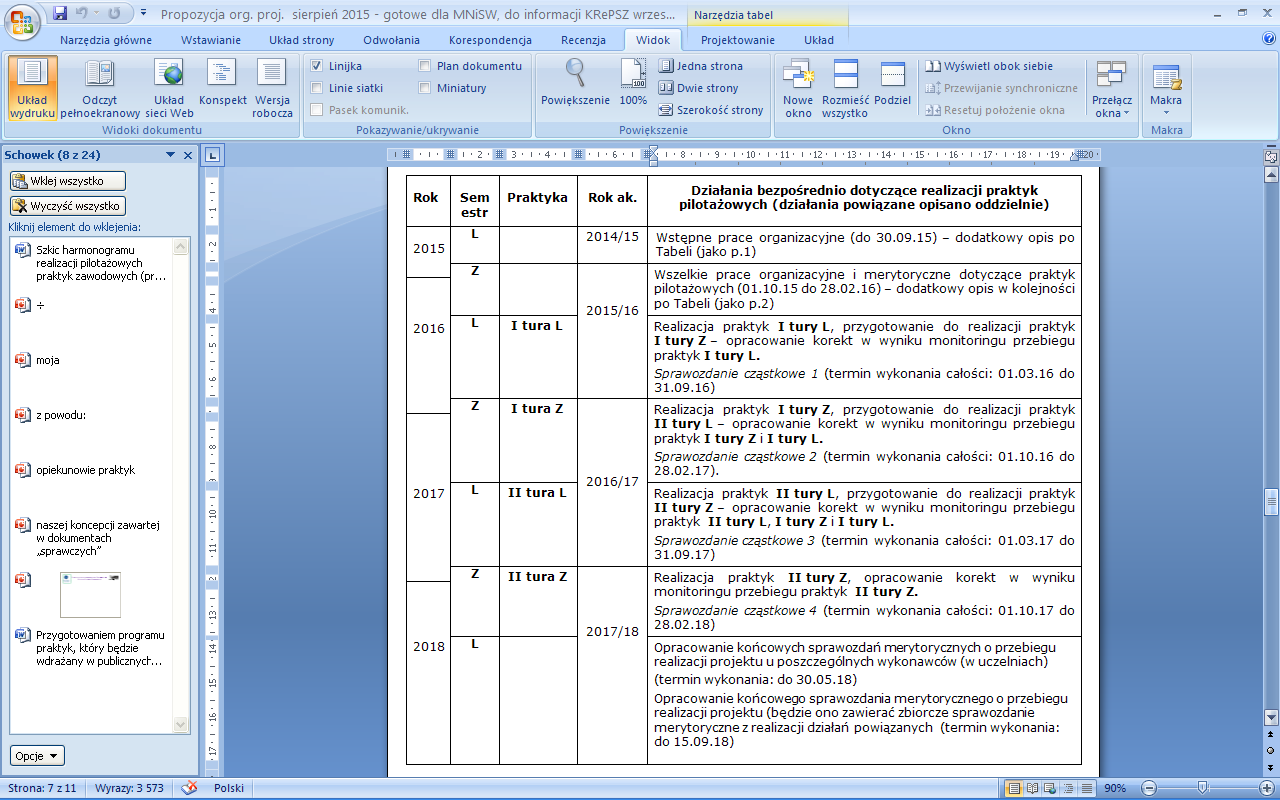 Szkic harmonogramu realizacji pilotażowych praktyk zawodowych 
(przykład dla  PWSZ w Elblągu):
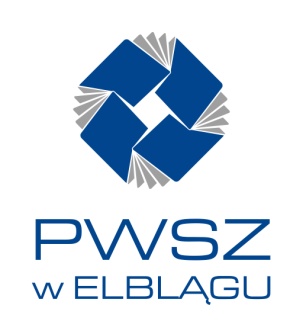 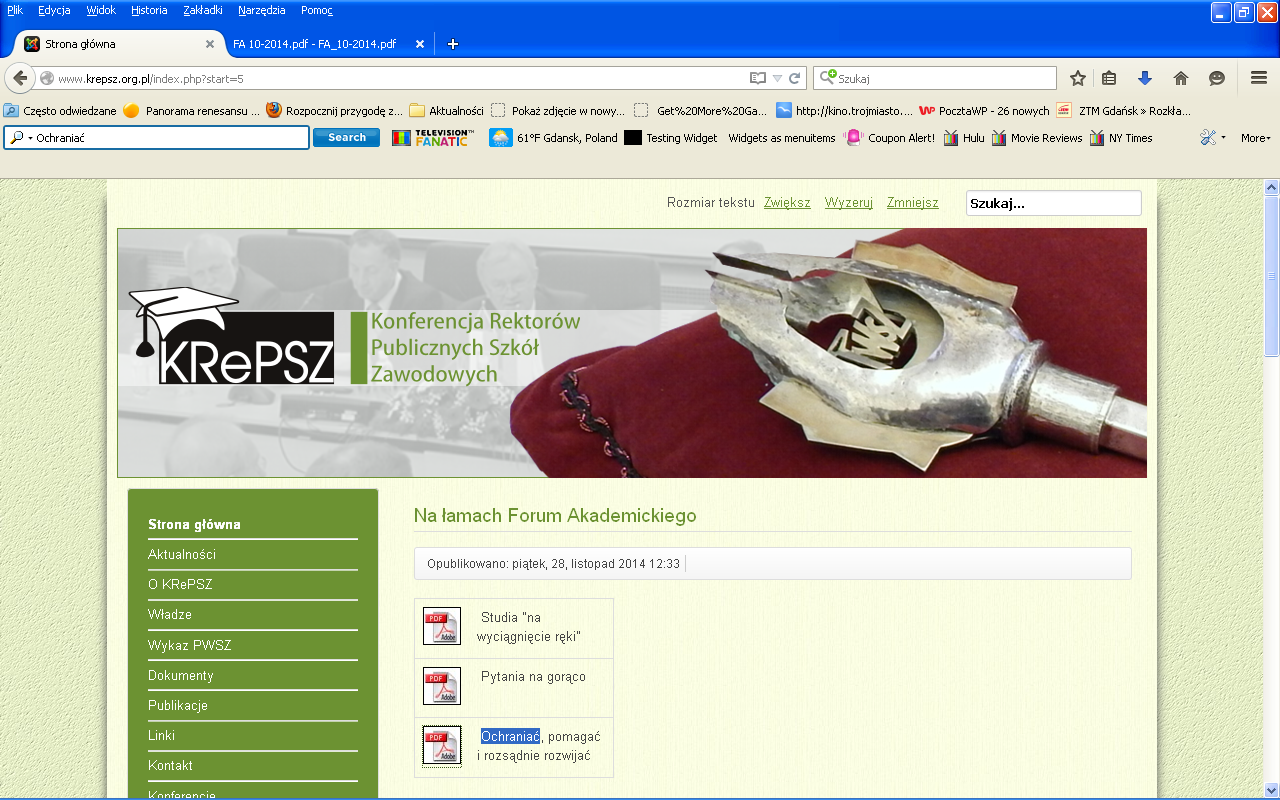 Program praktyk zawodowych w Państwowych Wyższych Szkołach Zawodowych
Nowy Targ, 2015
Uczelniani  opiekunowie  praktyk
Do ich obowiązków należy (gwiazdkami (*) zaznaczono nowe obowiązki, które nie mają miejsca w praktykach kursowych):
współpraca z uczelnianym zespołem prowadzenia praktyk zawodowych (*)
współpraca z zawodowymi opiekunami praktyk (*)
bieżąca, w czasie trwania praktyki, weryfikacja wypełniania programu praktyki przez praktykanta (element monitoringu(*)) 
przygotowywanie „fotografii dnia praktyki”  wybranych praktykantów, na „zamówienie” uczelnianego zespołu prowadzenia praktyk (*)
udział w weryfikacji uzyskanych efektów kształcenia przez praktykantów (zgodnie z programem praktyki)
pomoc w opracowywaniu mini-zadań zawodowych służących weryfikacji efektów kształcenia uzyskanych przez studenta w czasie praktyki (*)
wydawanie opinii o przebiegu praktyki w celu jej oceny i zaliczenia
zabieganie o tematy zamawianych prac dyplomowych (pośrednictwo pomiędzy instytucją, w której odbywają się praktyki, a uczelnią) (*)
udział w szkoleniach kadry uczelni (*)
udział w szkoleniach kadr instytucji,  w której odbywają się praktyka (*) 
codzienne „dyżury” na platformie e-learning’owej obsługującej praktyki (*)
opiekun pełni rolę coach’a dla praktykantów (*)
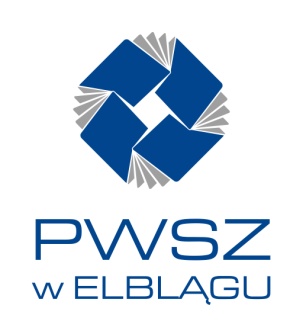 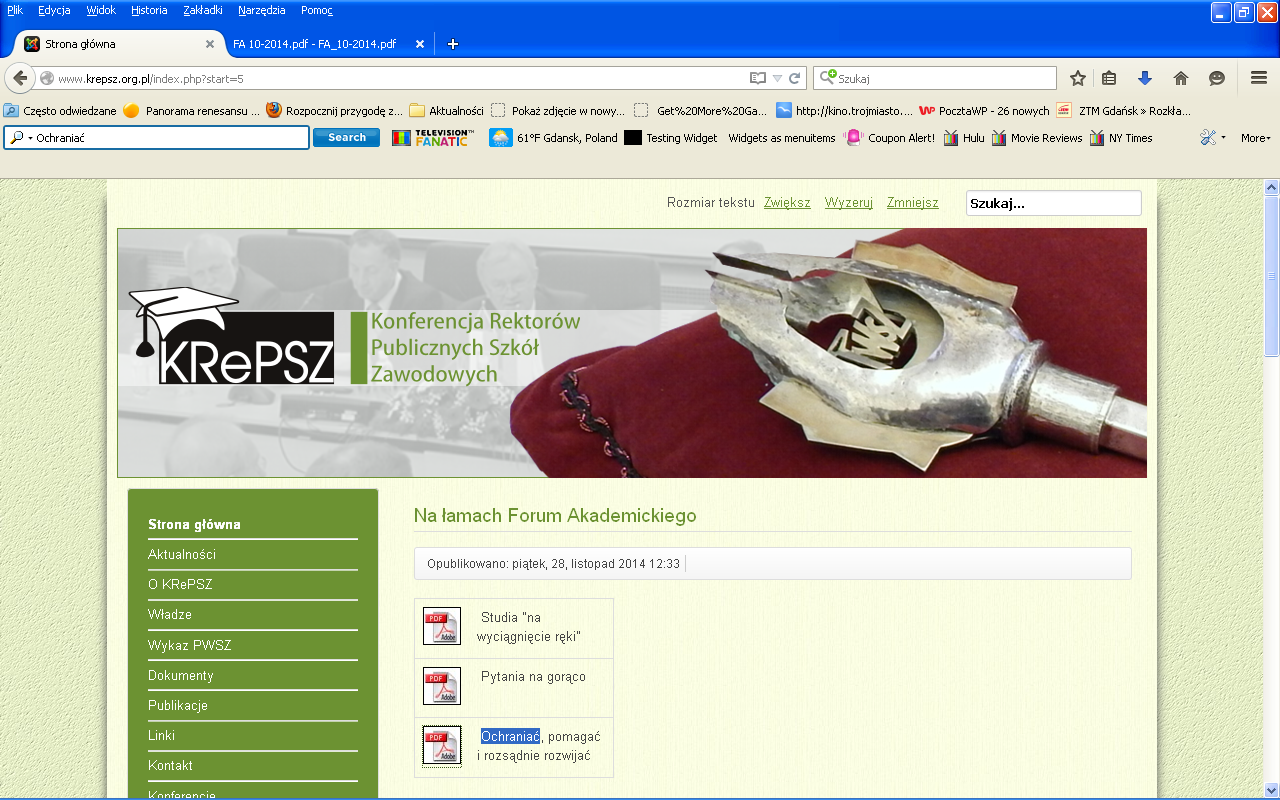 Program praktyk zawodowych w Państwowych Wyższych Szkołach Zawodowych
Nowy Targ, 2015
Liczba uczelnianych  opiekunów  praktyk
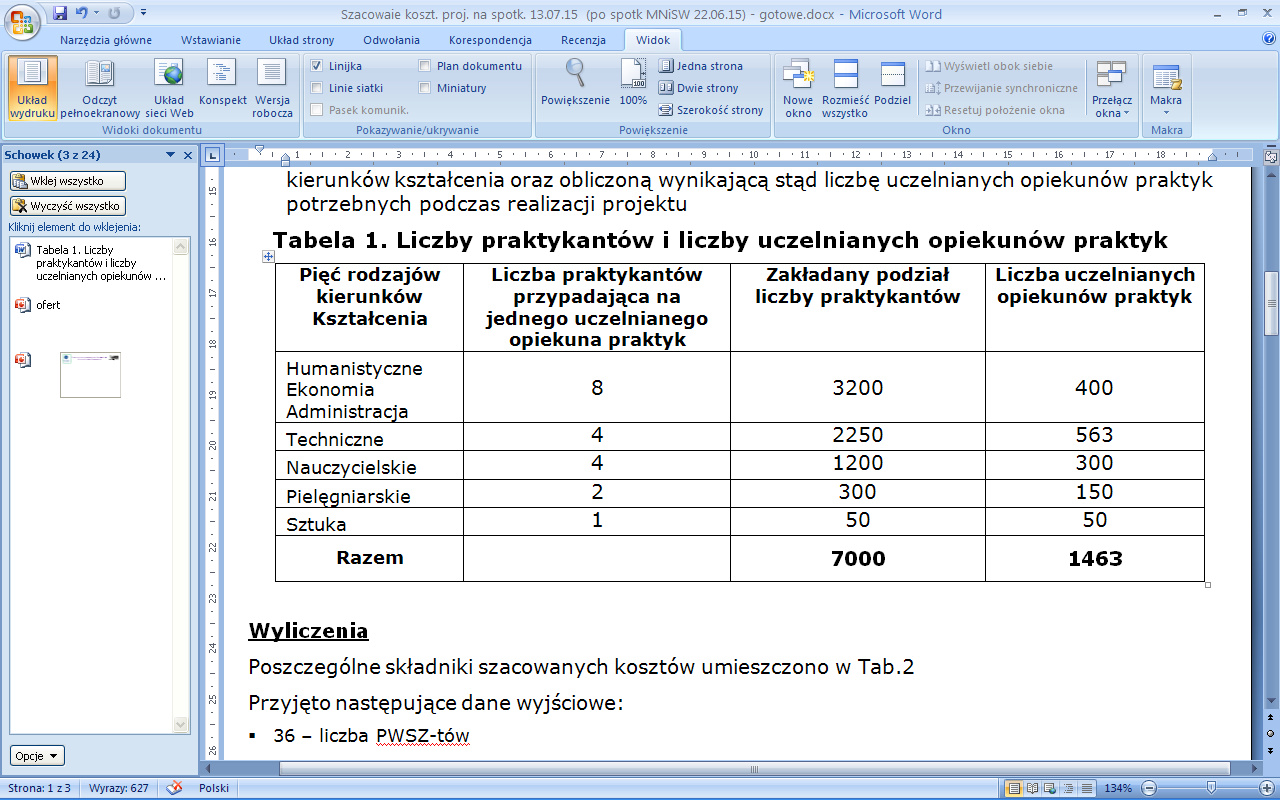 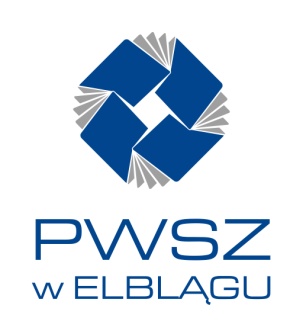 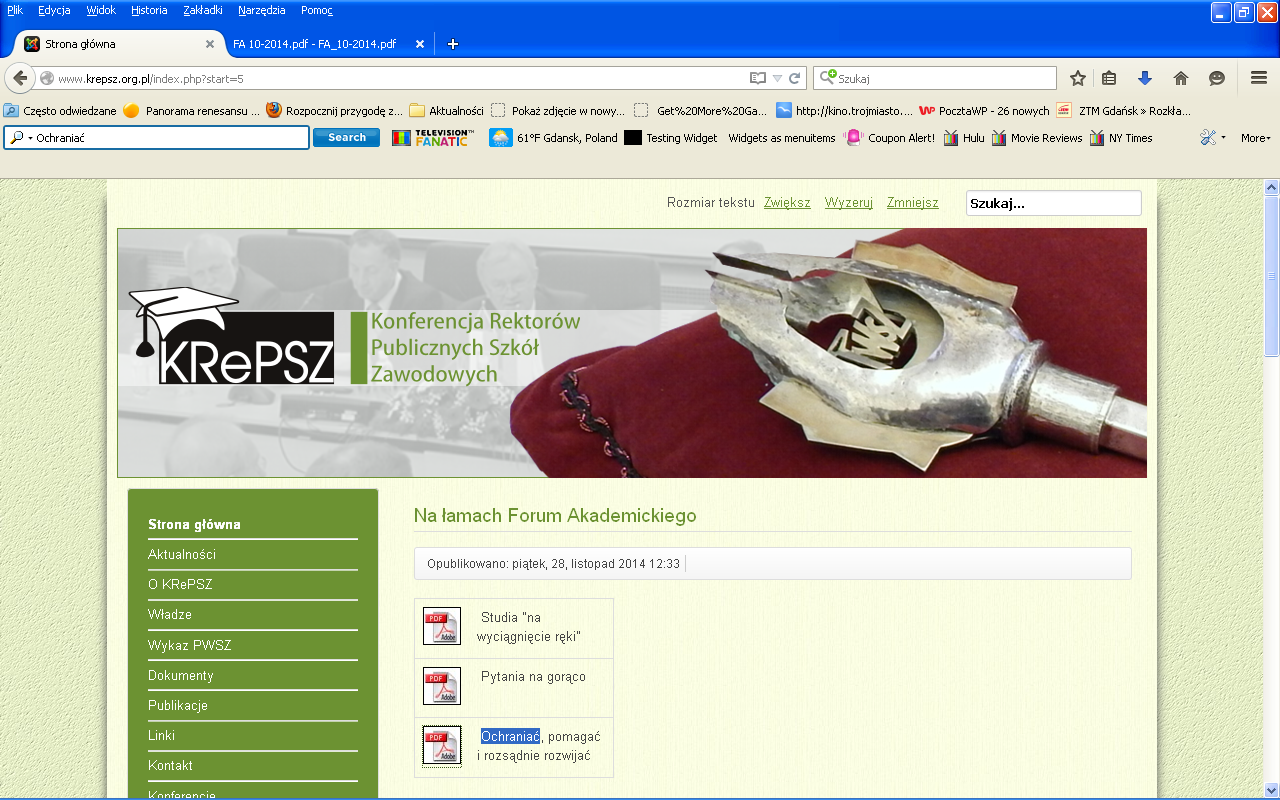 Program praktyk zawodowych w Państwowych Wyższych Szkołach Zawodowych
Nowy Targ, 2015
Zawodowi  opiekunowie  praktyk
Do ich obowiązków należy:
współpraca z uczelnianymi opiekunami praktyk
zapoznanie się z systemem efektów kształcenia obowiązujących na uczelniach
zadbanie aby przebieg praktyki był zgodny z programem
bieżąca, w czasie trwania praktyki, weryfikacja wypełniania programu praktyki przez praktykanta
udział w szkoleniach kadr instytucji,  w której odbywają się praktyka
udział w weryfikacji uzyskanych efektów kształcenia przez praktykantów (zgodnie z programem praktyki)
pomoc w opracowywaniu mini-zadań zawodowych służących weryfikacji efektów kształcenia uzyskanych przez studenta w czasie praktyki
pomoc w opracowywaniu tematów zamawianych prac dyplomowych
wydawanie opinii o przebiegu praktyki w celu jej oceny i zaliczenia
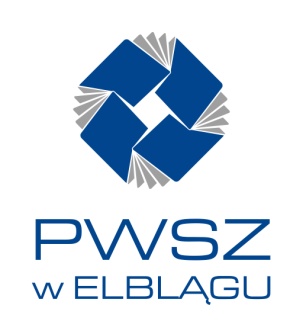 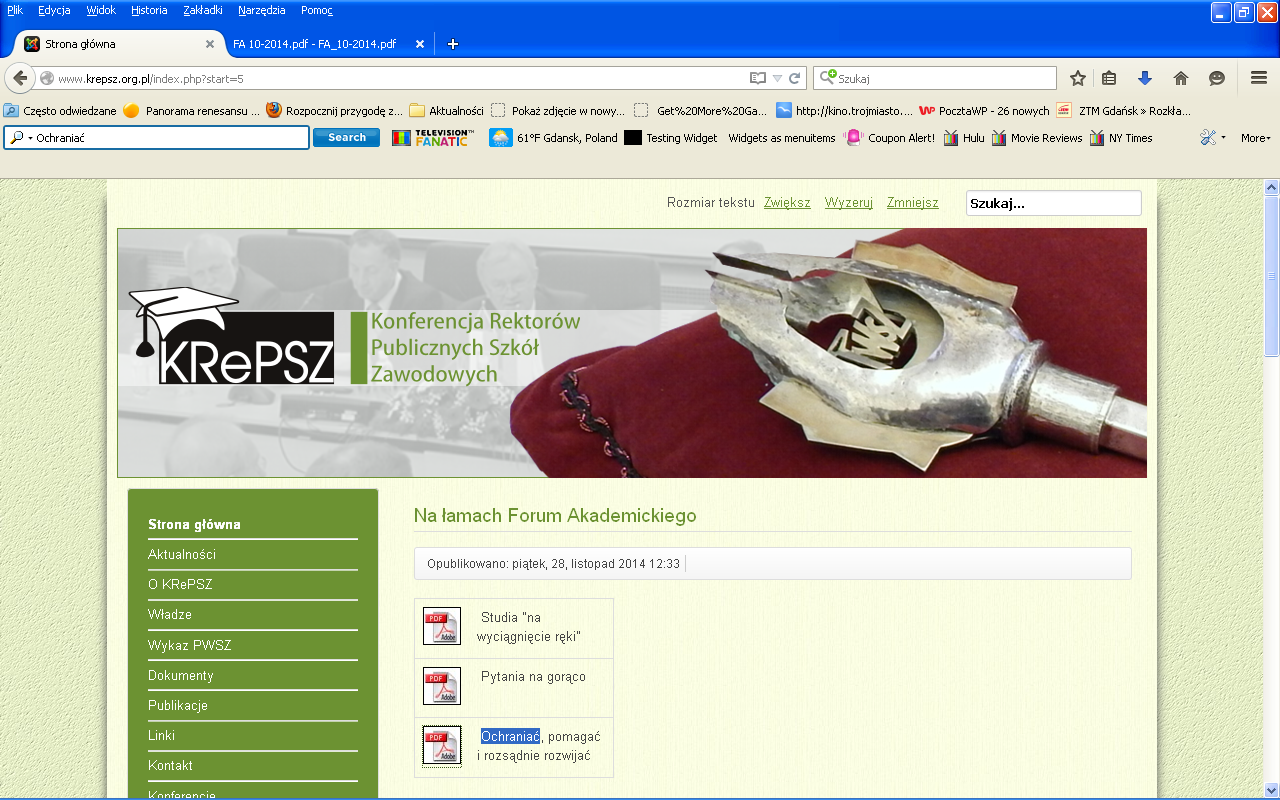 Program praktyk zawodowych w Państwowych Wyższych Szkołach Zawodowych
Nowy Targ, 2015
Elementy  projektu  zapewniające  jakość   kształcenia w trakcie praktyki
Przedsięwzięcia tymi są:
monitorowanie realizacji projektu
opracowywanie korekt przed przystąpieniem do kolejnego kroku („tury”) realizacji projektu
zatrudnienie ekspertów zewnętrznych
audyty wizytujące miejsca odbywania pilotażowych praktyk zawodowych
merytoryczna ocena sprawozdań cząstkowych realizacji etapów projektu
szkolenie i instruktaż pracowników firm i instytucji, w który mają miejsce pilotażowe praktyki zawodowe, włączając w to zawodowych opiekunów praktyk wyznaczonych przez firmy i instytucje
szkolenie i instruktaż pracowników uczelni mającej związek z praktykami zawodowymi
wprowadzenie nowych procedur prowadzenia praktyk zawodowych do uczelnianych wewnętrznych systemów zapewnienia jakości kształcenia
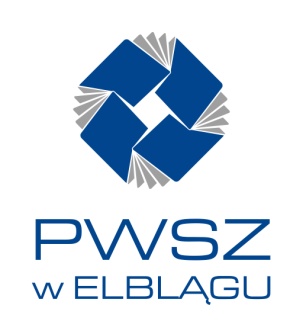 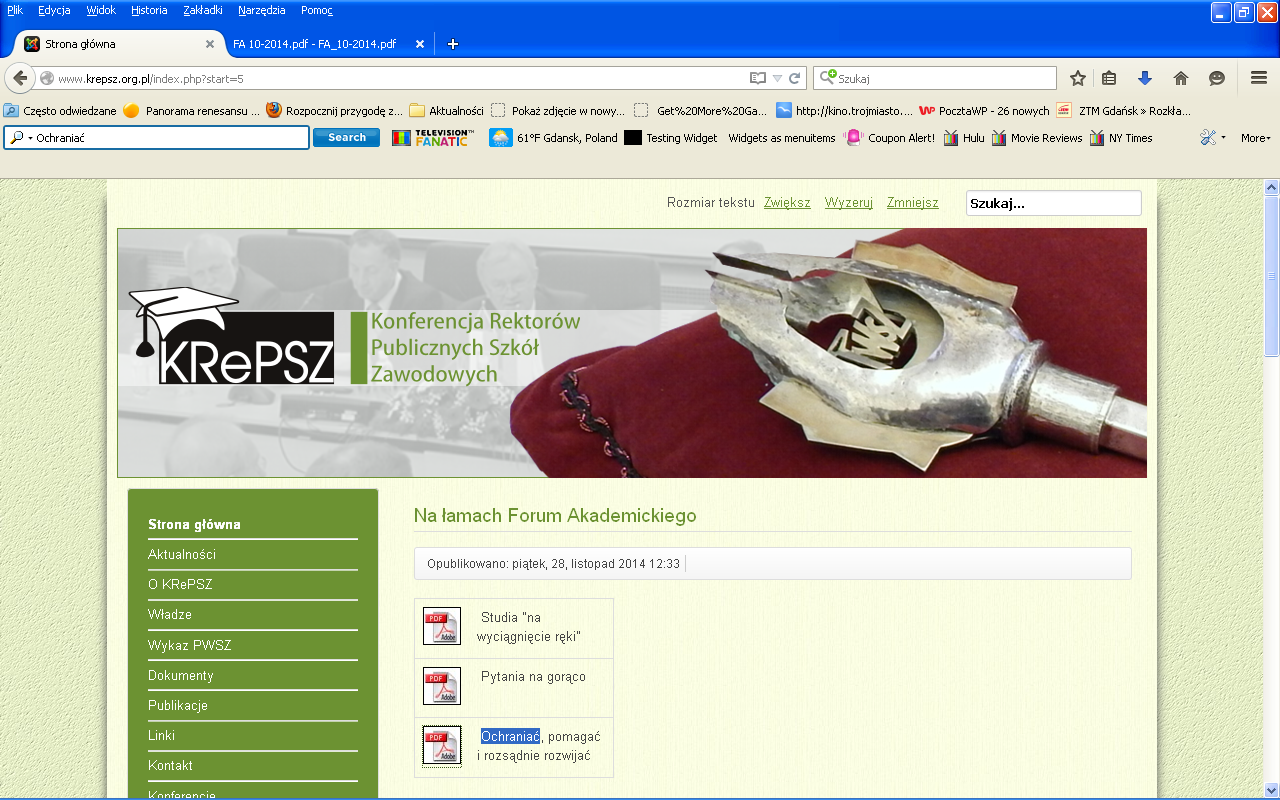 Program praktyk zawodowych w Państwowych Wyższych Szkołach Zawodowych
Nowy Targ, 2015
Przykład:  Uczelnia  prowadząca  100  praktykantów  pilotażowych:
50  na kierunkach  humanistycznych, ekonomicznych, administracji
25 na kierunkach nauczycielskich
25 na kierunkach technicznych
5 kierunków kształcenia z praktykami pilotażowymi
Finansowanie:
stypendia i wyrównanie kosztów dla 100 praktykantów  „krajowych”		900 000
stypendia i wyrównanie kosztów dla  15 praktykantów „zagranicznych”		142 500
wynagrodzenie dla zawodowych opiekunów praktyk  „krajowych”		300 000
wynagrodzenie dla zawodowych opiekunów praktyk  „ zagranicznych”		   45 000
							             Razem:      1 387 500

szkolenie kadr pracodawców				                                      47 000
szkolenie własnej kadry						   18 750
wynagrodzenie i koszty del. dla  24 uczelnianych  opiekunów praktyk krajowych	   91 920
wynagrodzenie dla  3 uczelnianych  opiekunów praktyk zagranicznych		     7 500
prowadzenie zamawianych prac dyplomowych (0,2x100=20)			   40 000
wsparcie merytoryczno administracyjne uczelni (średnio dla 40 uczelni)	         max.   101 250	
udział uczelni w finansowaniu platformy e-learningu (średnio dla 40 uczelni)	   21 840
							             Razem:          328 260
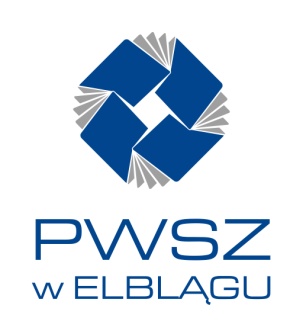 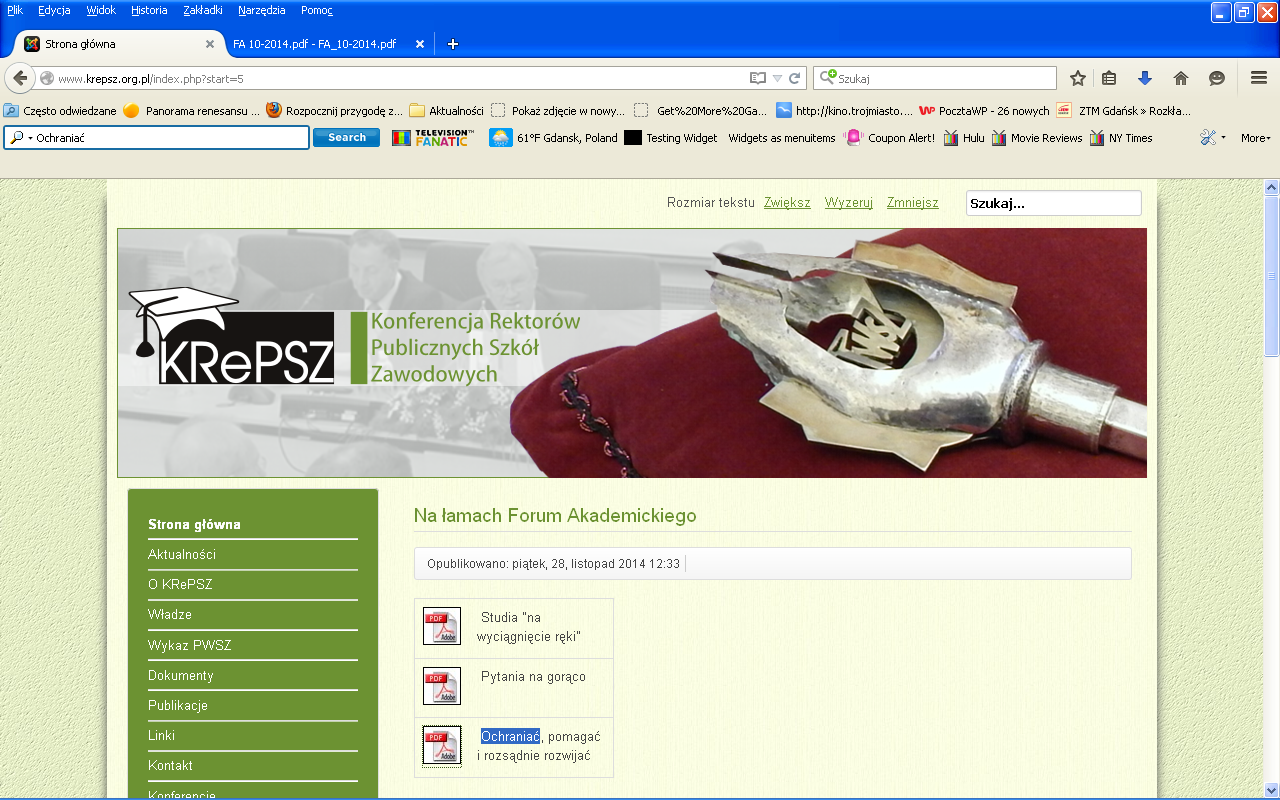 Program praktyk zawodowych w Państwowych Wyższych Szkołach Zawodowych
Nowy Targ, 2015
Dziękuję  za  uwagę